Selecting, Constructing,
    Operating and Maintaining
High Performance 6 Meter Yagis
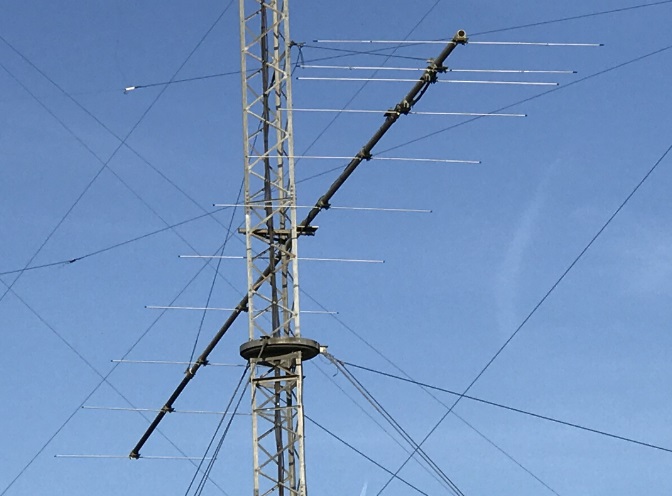 11 element
6 meter Yagi
50 feet high
at W3LPL
Frank Donovan
W3LPL
donovanf@erols.com
The Most Valuable Investment for any Antenna Builder
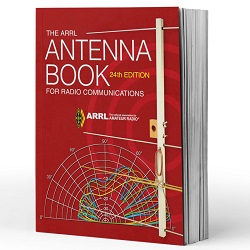 home.arrl.org/action/Store/Product-Details/productId/114288
Forget Everything You
Know about HF Propagation
6 Meter Mid-Latitude
Sporadic-E (Es) Propagation             is Fundamentally Different
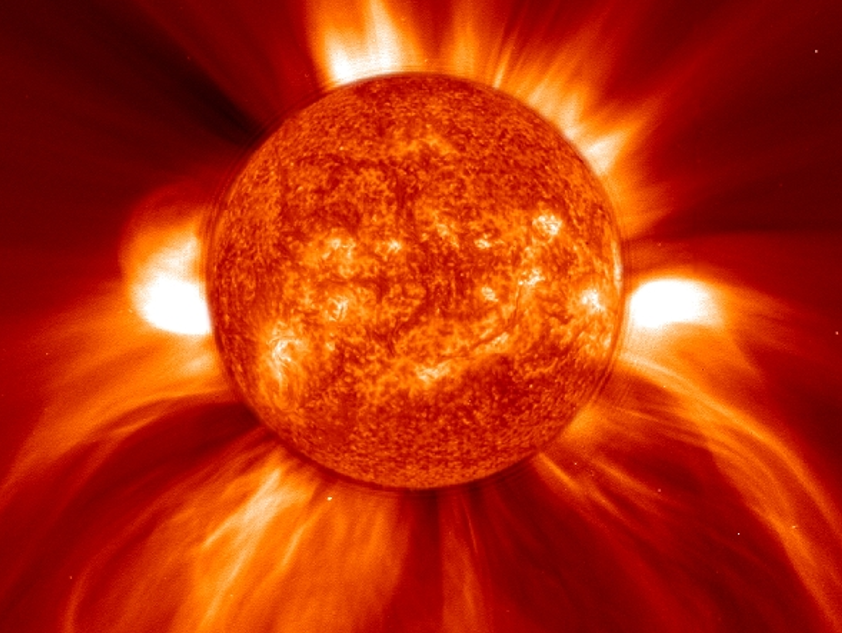 Northern Hemisphere 6 MeterMid-Latitude Es Propagation
This presentation focuses exclusively on
northern hemisphere 6 meter mid-latitude Es propagation
 - Es as used in this presentation always refers only to
   northern hemisphere 6 meter mid-latitude Es propagation
Southern hemisphere 6 meter mid-latitude Es propagation            is very similar in almost all respects
  - it has unique characteristics not covered in this presentation
Two other common forms of 6 meter Es propagation have
important unique characteristics not covered in this presentation
  - equatorial Es every day near the geomagnetic equator
  - auroral-E (auroral-Es) only during severe geomagnetic storms
Antenna recommendations in this presentation fully apply
to most forms of 6 meter long distance propagation:
  - TEP, F2, FAI, meteor scatter and meteor showers
  - ideal antennas for auroral and iono-scatter are slightly different
Mid-Latitude Es PropagationBelow the MUF propagation    800 to 1200 kmNear the MUF propagation     1200 to 2000 kmAbove the MUF propagation  2000 to 10,000+ km
Multiple irregularly spaced thin, dense, small, localized Es patches
Above the MUF
Above
the MUF
chordal hop
Above
the MUF
chordal hop
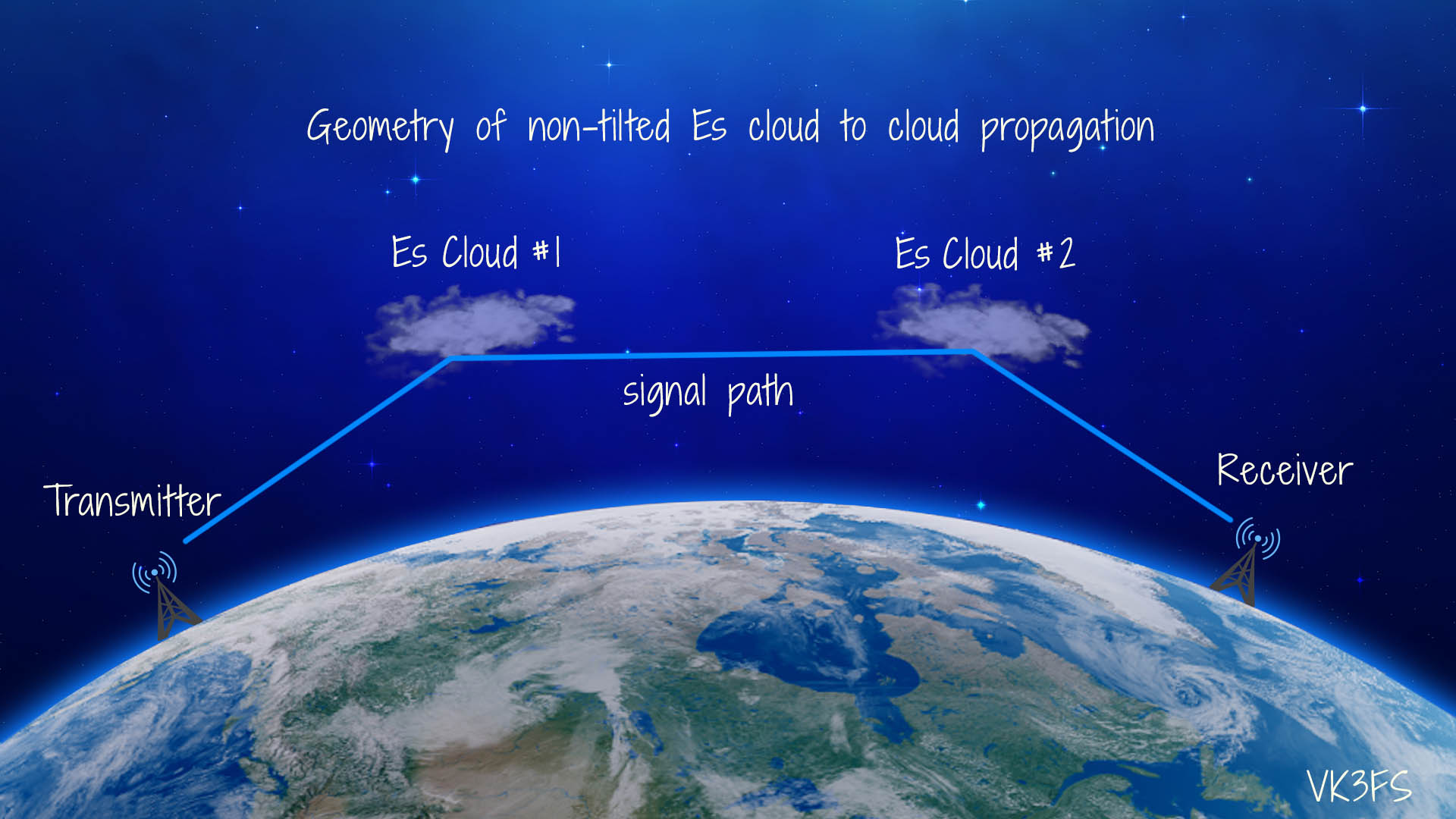 Sporadic-E Patch
Sporadic-E Patch
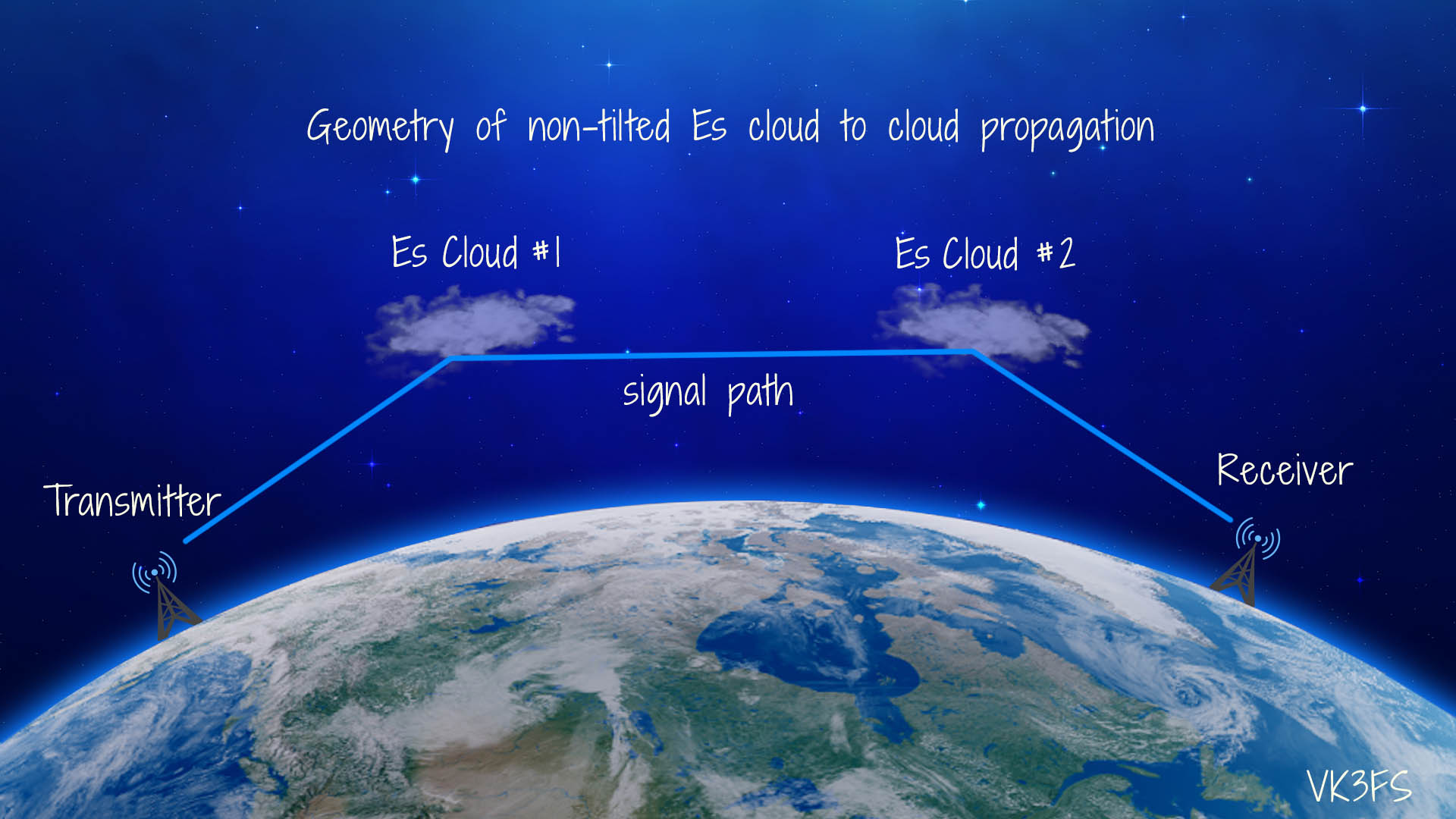 Above
the MUF
Elevation angle
usually below 8º
Near the MUF
Below
  the MUF
50 ft high
   Yagi
Receiver
Newfoundland
    2000 km
Maine 800 km
Europe and Asia
4500 to 10,000+ km
Maryland
Single Hop Es PropagationBy far the most common Es propagation
Usually about 1500 to 2000 km (1000 to 1200 miles)Occasionally about 800 to 2400 km (500 to 1500 miles)
Very efficient below and near the MUF reflection from
a thin (about 1 to 2 km thick), small (about 100 km wide or less)
dense, localized Es ionization patch
about 100-110 km (65 miles) above the Earth
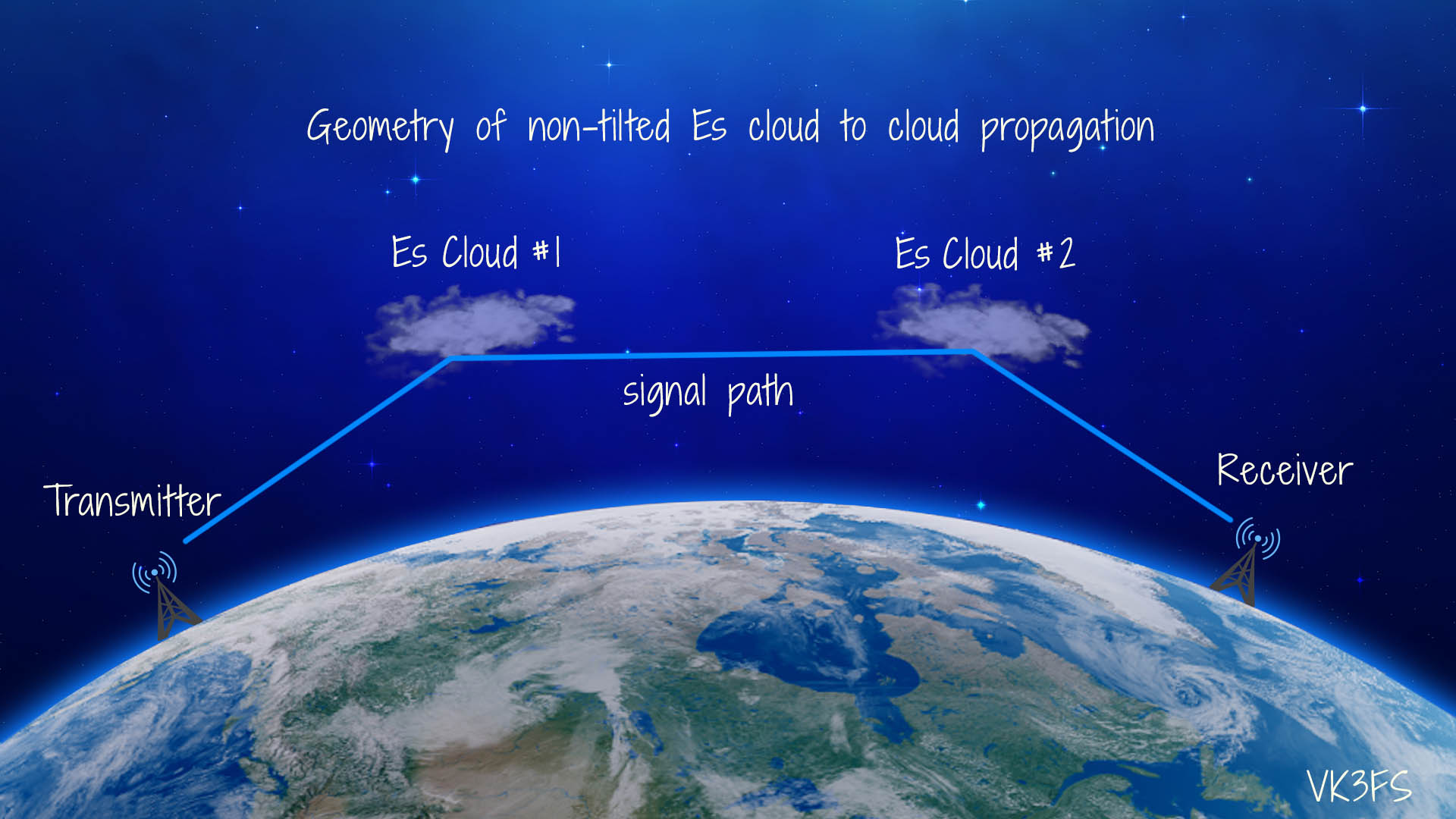 Near the MUF
Elevation angle usually below 8º
Below the MUF
Receiver
50 ft high
   Yagi
Cuba
2000 km
Georgia1000 km
Maryland
Double Hop Es PropagationUsually about 2800 to 4000 km (1600-2400 miles)    Sometimes as short as 2200 km (1400 miles)
Two localized, irregularly spaced, irregularly shaped Es patches
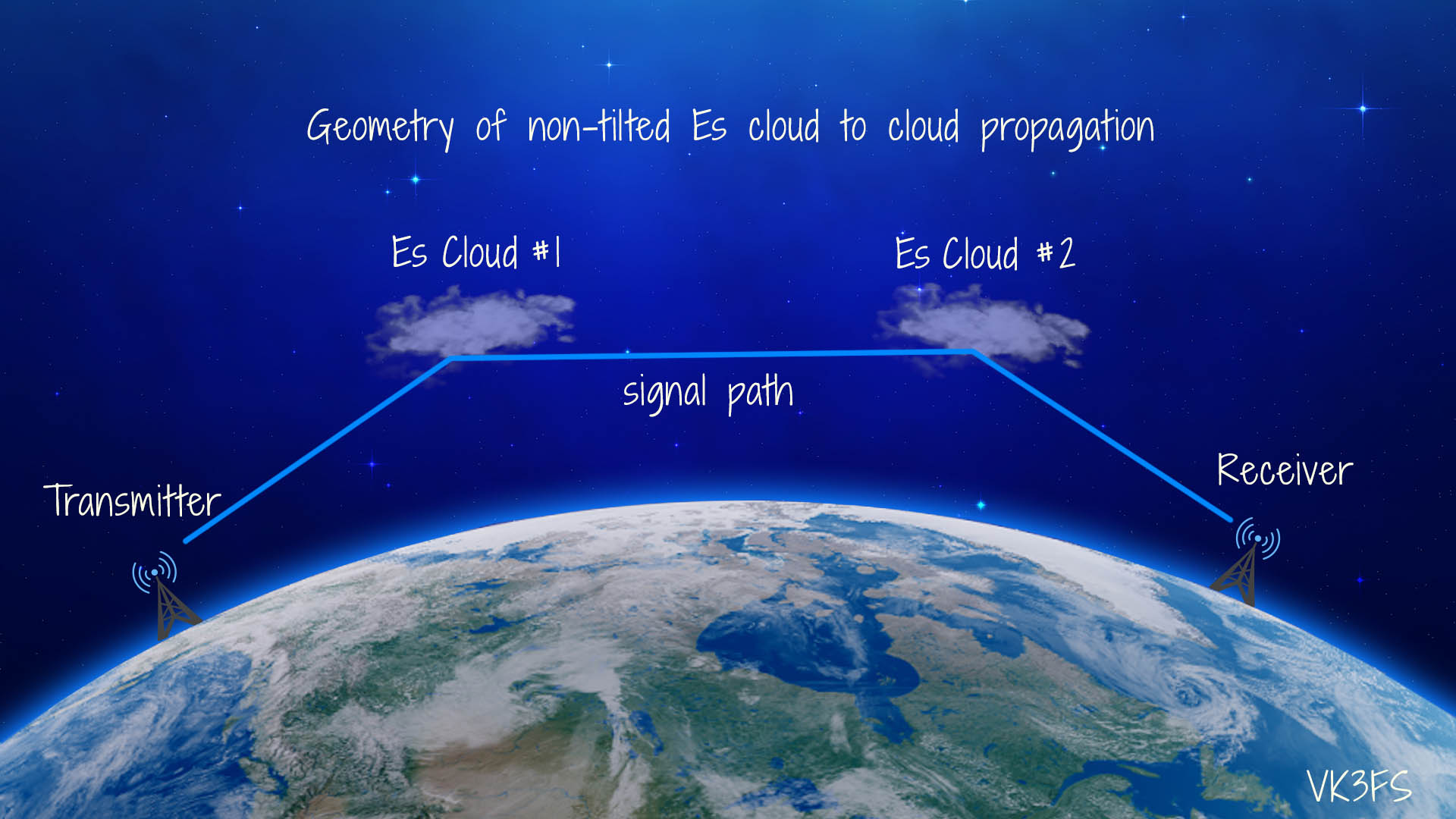 Sporadic-E Patch
Sporadic-E Patch
Elevation angle
 usually below 5º
50 ft high
   Yagi
Receiver
Kansas
2000 km
California
4000 km
Maryland
Lossy
intermediate ground reflection
Above-the-MUF Partial Reflections via Chordal Hops between Es Patches2000 km (1200 miles) to 10,000+ km (6000+ miles)
Multiple localized, irregularly spaced, irregularly shaped Es patches
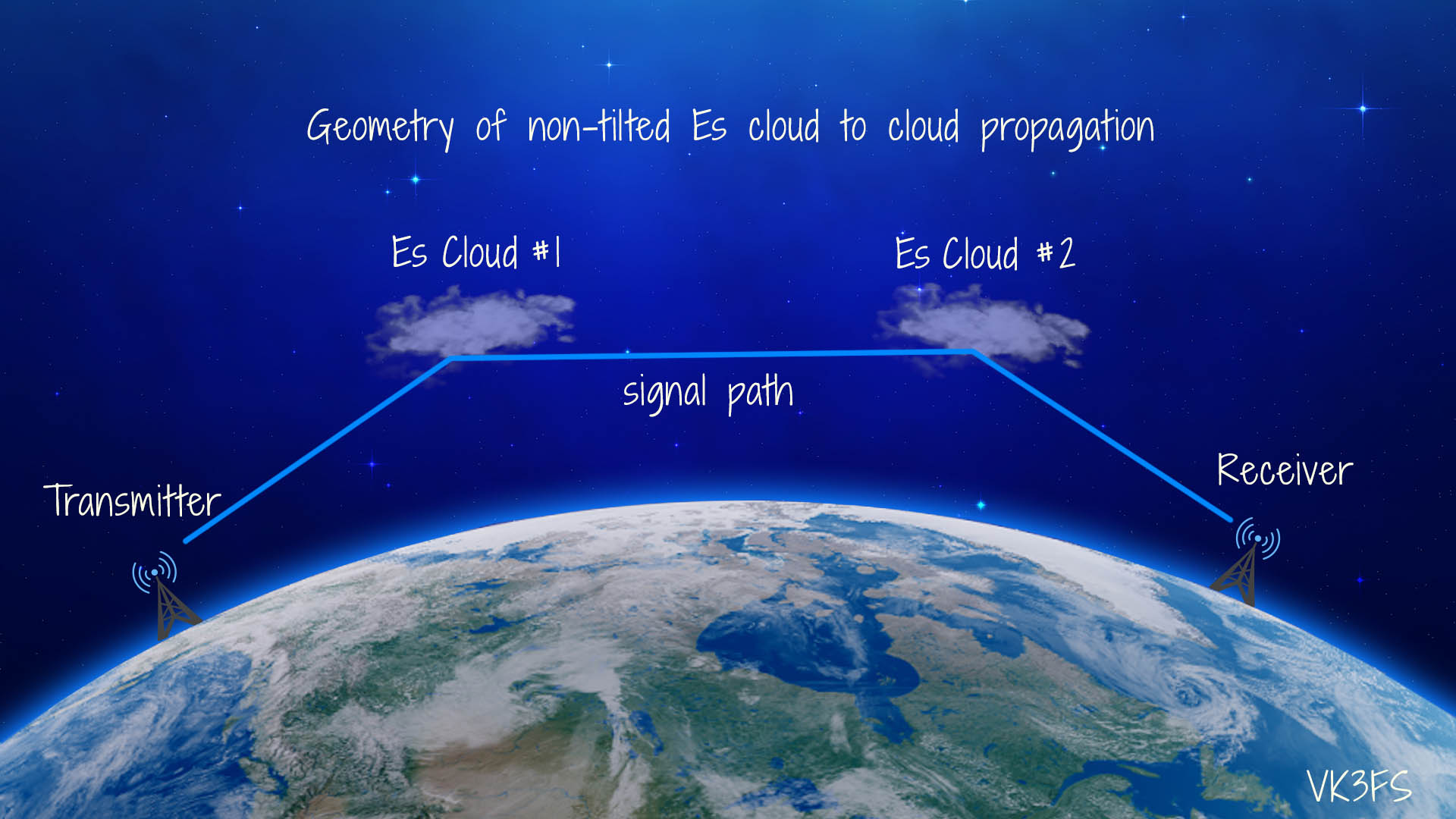 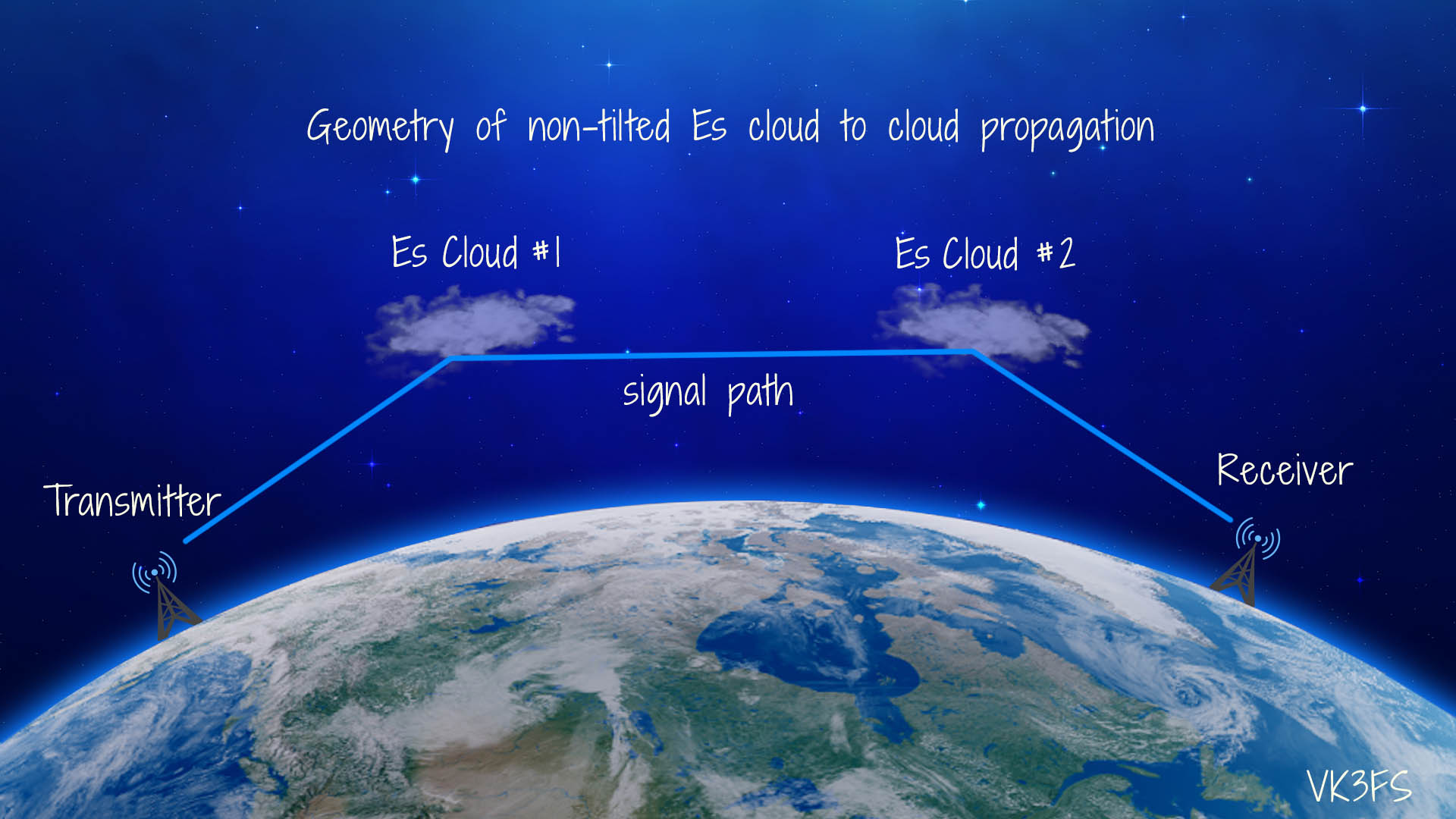 Elevation angle
usually below 5º
One or more chordal hop(s)
50 ft high
   Yagi
Receiver
No (or few)
lossy intermediate ground reflections
Hawaii
Europe
Africa
Asia
Maryland
Es ionization patches are often capable of efficient above-the-MUF partial reflection at higher frequencies than reflections returning to Earth
Partial reflections may propagate between two or more Es ionization patches via chordal hops with no lossy intermediate ground reflection
Why is Mid-Latitude Es Very Different?High temperature ablation ionizes the daily influx of many tonsof metallic meteoroid dust. Vertical wind shears and tidal windsconcentrate the ions into thin dense patches. Electrons moveto the ions along magnetic field lines, forming Es patches
Electrons can move only along magnetic field lines
Seasonally varying diurnal high altitude westerly winds
   a few km above the diurnal easterly winds
High temperature ablation of
 tons of metallic meteoroids
Wind shears
Thin dense
   patches of ions
 and electrons in   the wind shear null
Wind shear null
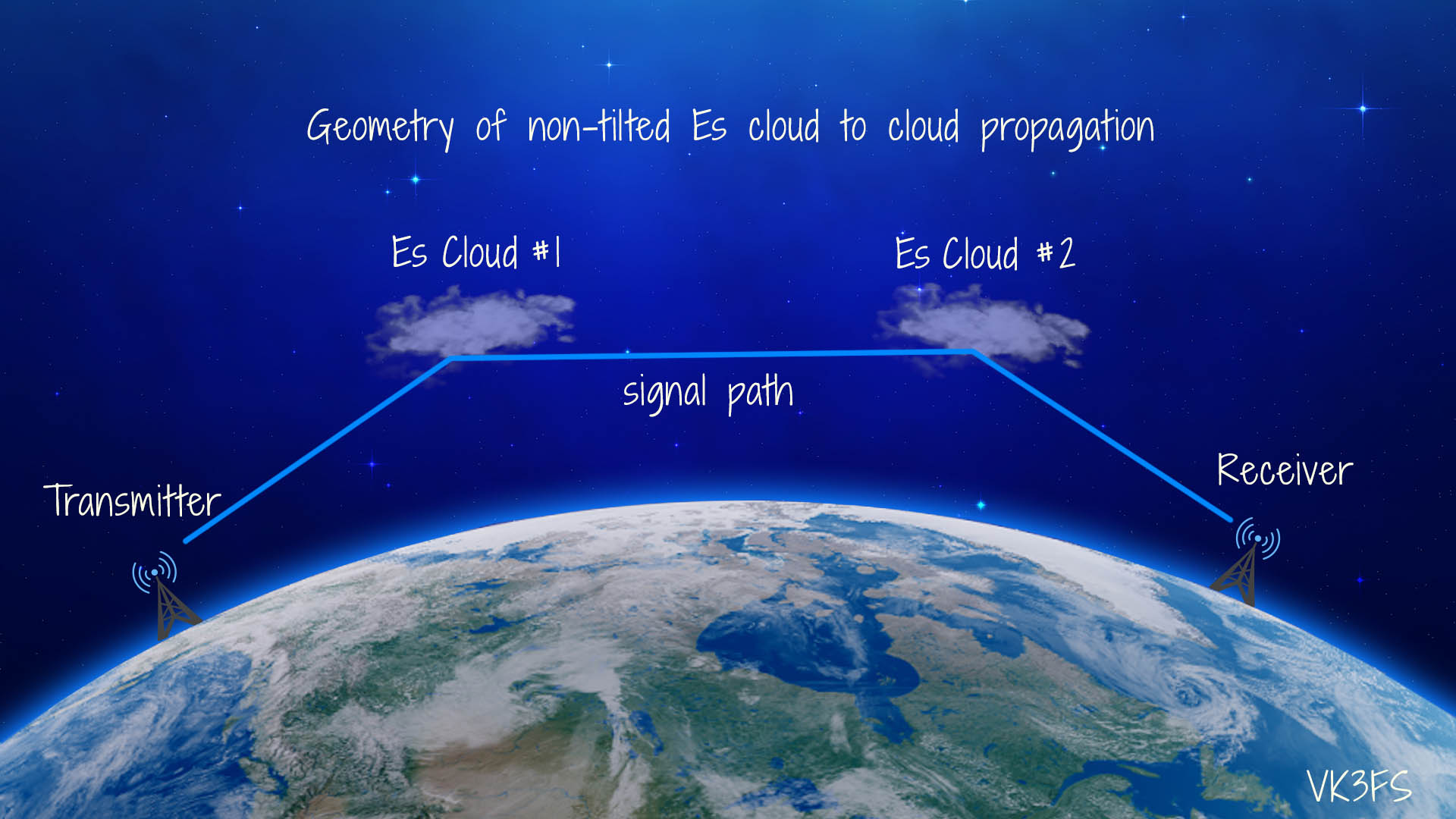 Wind shears
Seasonally varying diurnal high altitude easterly tidal winds  
               at about 95 to 110 km altitude
Receiver
Tidal winds
Travelling ionospheric disturbances (TIDs)
Tidal winds
Travelling ionospheric disturbances (TIDs)
Tidal wind variability:
minutes to hours
12 hours
24 to 48 hours
many days
seasonal
Ionosphere D Region
50 to 95 km altitude
Ionosphere D Region
50 to 95 km altitude
researchgate.net/publication/227207773_A_Tutorial_Review_on_Sporadic_E_Layers
Observed 12 Hour Variability       of June-July Es Patch Occurrence   at 50-55º North Latitude
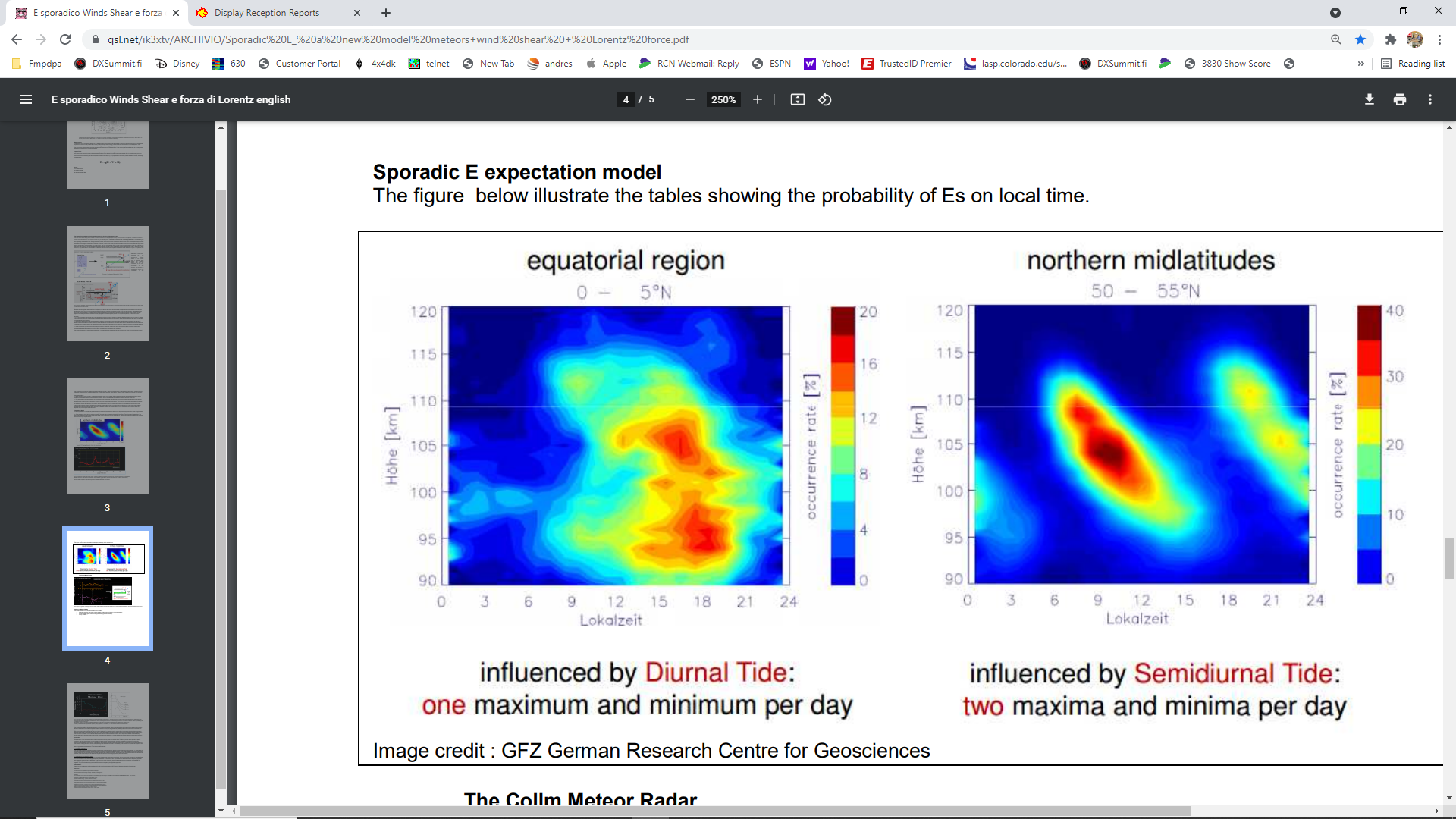 40
115
Daytime Es patches
Evening Es patches
35
5 pm
dawn
30
110
6 pm
7 am
25
8 am
8 pm
105
9 am
Es Occurrence rate  (%)
20
10 pm
Altitude - km
10 am
100
15
11 am
noon
10
95
midnight
4 pm
midnight
1 pm
3 pm
xx
5
Dense D region below 95 km
0
12
3
6
18
9
21
24
15
Local time at the Es ionization patch
12 hour variability of June-July Es occurrence is caused by
     downward drift of high altitude winds towards the D region
        Es is most frequent between 7 a.m and 1 p.m. local time
Image credit: GFZ German Research Centre for Geosciences
Increased Meteor Count at Northern Latitudes        from Mid-May to Mid-August Correlates to  increased Es Vertical Incidence Critical Frequency
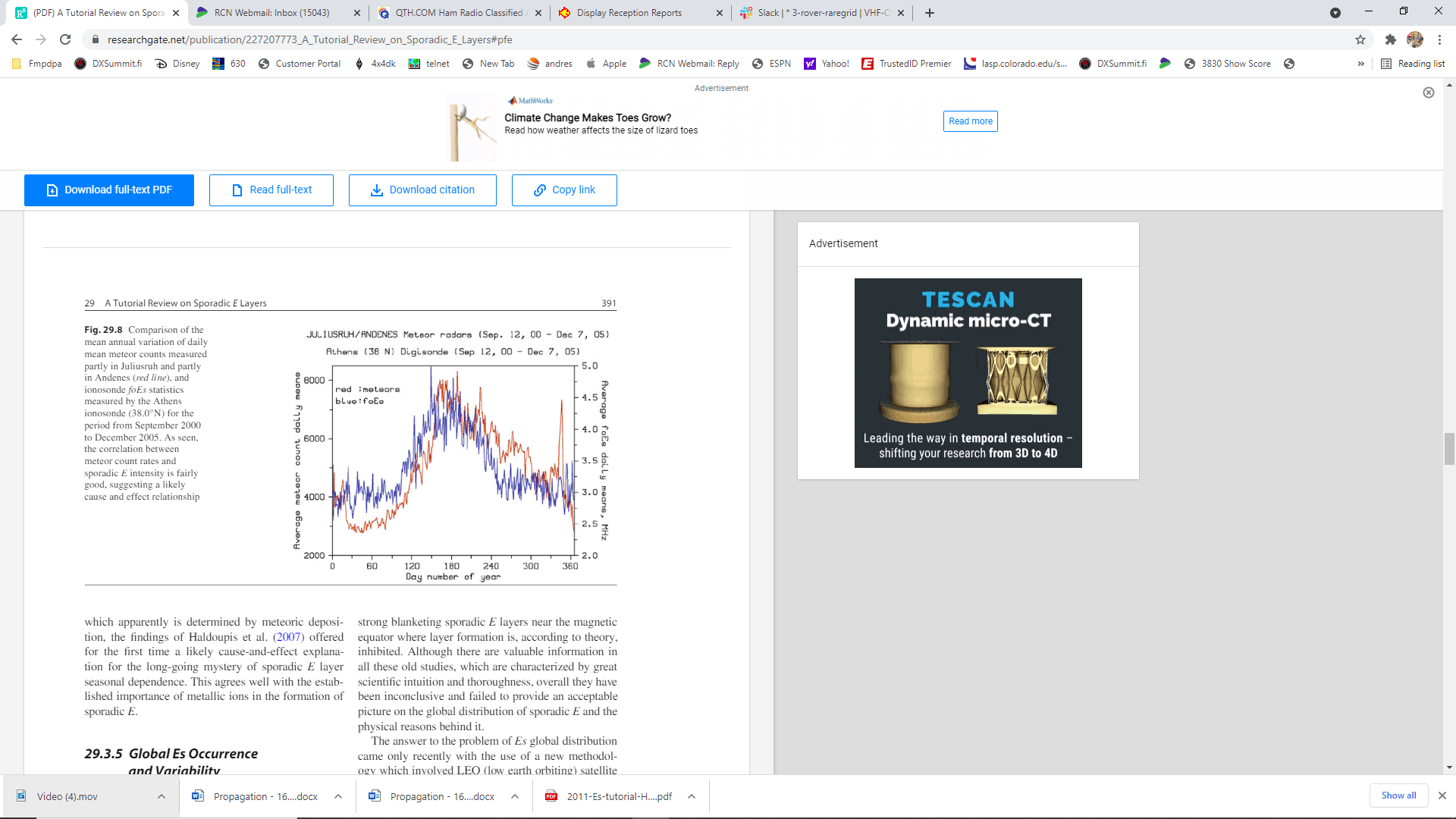 5.0 MHz
8000
4.5 MHz
4.0 MHz
Average Daily
Vertical Incidence Critical Freq FoEs
6000
Average Daily Meteor Count
3.5 MHz
3.0 MHz
4000
2.5 MHz
2000
Jan
Mar
May
Aug
Oct
Dec
Unlike rapidly recombining atmospheric ions, heavy metallic ions ablated from meteoroids
  recombine very slowly in the thin E region
and persist for many hours to a day or more     
   after the 4 to 8 a.m. peak meteoroid influx
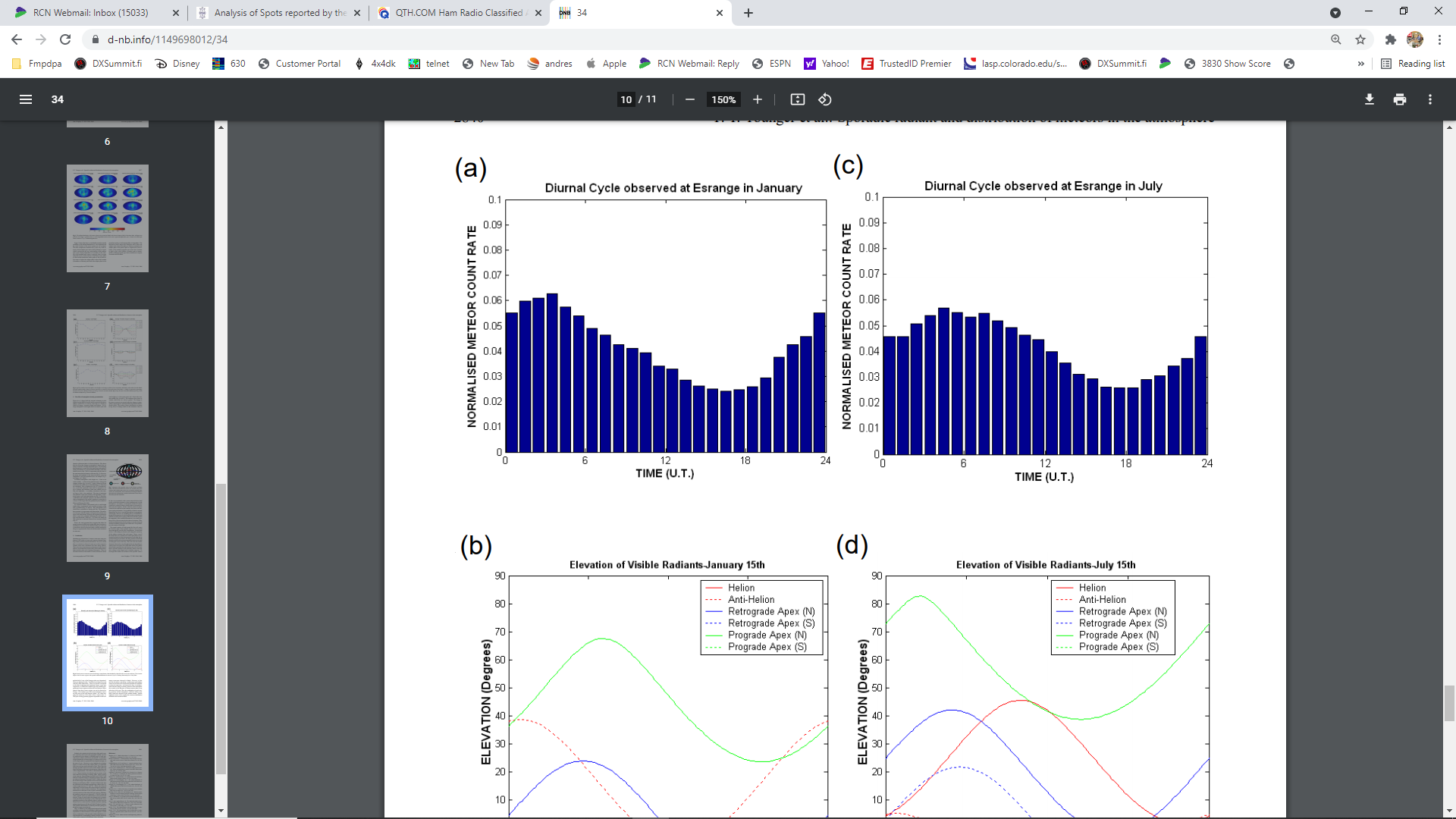 The optimum time for meteor scatter
 from ionized meteor trails in the E region
is at about 4 to 8 a.m. local time when
your sunrise faces the incoming meteor influx
Facing away from the meteor
 influx near your local sunset
6
Normalized Meteor Count Rate
Normalized Meteoroid Count Rate
5
4
3
2
0
24
6
12
18
12
Local time at your location
Easily ObservableBasic Characteristicsof Mid-Latitude Es Propagation
Typical propagation	   Several thousand square miles
ground footprint          to about ten thousand square miles or more
MUFs	       	    	   >50 MHz MUFs every day in June and July
                                     -- but not everywhere and every day -- 
4000 to 10,000+ km   Many days during June and July
Es propagation	   - a few days in late May and early August
			   - a few days in late December/early January
Preferred antenna	    3 to 6 (or more) element Yagi
Preferred polarization  Horizontal polarization is strongly preferred
Preferred heights         50 to 60 feet high (70 feet only for DX)
Compromise height	    25 feet high: about 3 dB worse at 1000 km
can be degraded by 	  	   about 6 dB worse at 2000 km                            
dense housing and		   	   compared to 50 foot height
dense forests within 1000 feet
Easily Observable Extreme Variability of Mid-Latitude Es Occurrence and Patch Locations
Monthly peak	            Every day during June and July
occurrence 	           - but not everywhere and every day
	 	          Many days in late May and early August 			          Some days in December, January and April
		          Uncommon from late January to early March
Daily maximum       7 a.m. to noon local time at the Es patch
Es occurrence rate  during June and July
Daily peak               6 a.m. to 3 p.m. and 6 p.m. to midnight
Es occurrence rate  local time at the Es patch during June and July
Short term	          Seconds, minutes and hourly variability
Es patch drift	          Typically drift northward at up to 100 mph
Es patch locations   Seconds to minutes to hourly variability
Day-to-day 	          Extreme day-to-day patch location variability
Day-to-evening       Extreme day-to-evening location variability
Optimum Antenna Heights
and Elevation Angles
for 6 Meter Es Propagation
(thanks K9LA)
Occurrence
Frequent
Very Frequent
Not Frequent
Rare
Es MUF infrequently exceeds 60 MHz, limiting Es elevation angles to below 8º
Multi-hop and chordal hop Es  occur most frequently at elevation angles below 5º
Yagis higher than about 100 feet are much too high for almost all Es propagation
Few QSO partners have antennas with useful response below about 3º elevation
https://k9la.us/Jul18_Elevation_Angles_Required_for_6m_Sporadic_E.pdf
Horizontal Polarization
Provides up to 6 dB
of “free” ground reflection gain
Vertical polarization provides negligible ground reflection gain
4 to 6 dB of ground reflection gain is routinely achieved
    by a horizontally polarized 6 meter antenna unless there: 
 - are many tall buildings in front of the antenna
 - is a dense forest of tall trees in front of the antenna
 - is extremely irregular terrain in front of the antenna
Just a few dB of ground reflection gain is rarely achieved
    by vertically polarized 6 meter antennas
Horizontal polarization significantly reduces RFI
6 meter RFI sources tend to be vertically polarized
The Reference Antenna 
for Yagi Antenna Gain (dBd)
in this Presentation is the
Half Wavelength Dipole in Free Space
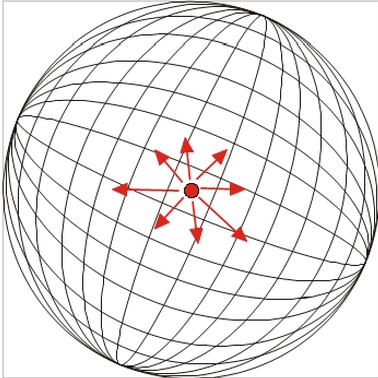 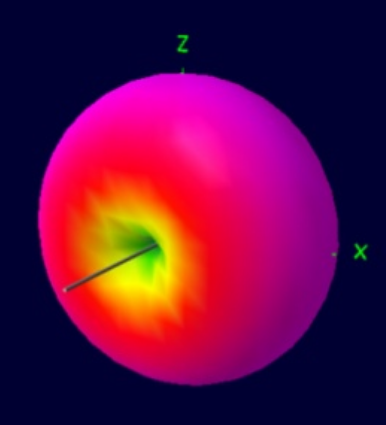 Half Wavelength Dipole
in free space
Theoretical Isotropic Radiator
A half wavelength dipole in free space has 2.15 dB gain over an isotropic radiator
Elevation Pattern and Ground Gain
5 element 6 meter horizontal Yagi 50 ft high   	Excellent height for almost all Es 
Degraded by dense housing within 2000 ft
     (roughly more than one house per acre)
d
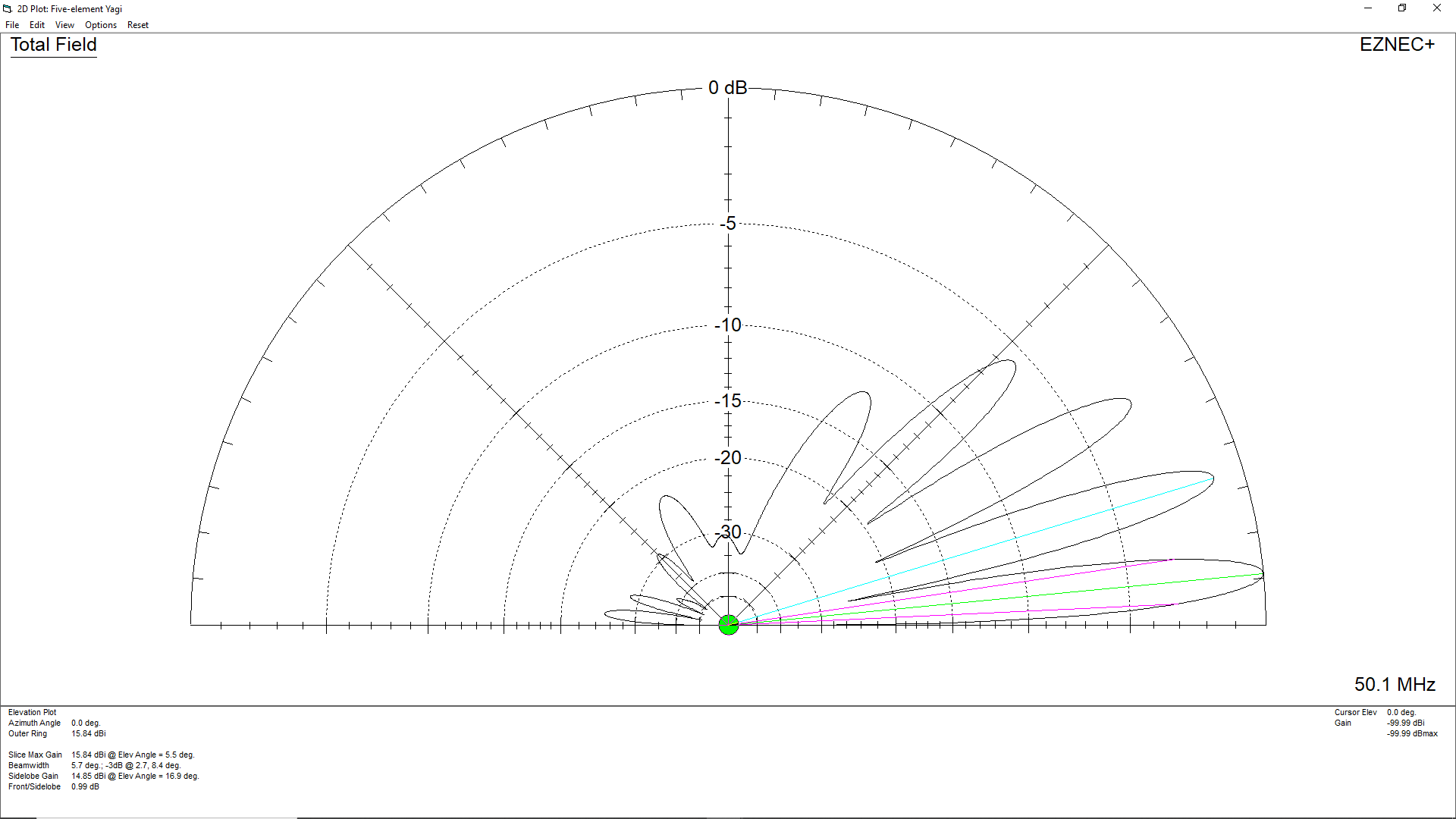 >20º angles
not usable for Es
rarely useful at ~700-1000 km
             15º elevation angle
3 dB gain at ~1200 km
       8º elevation angle
6 dB gain at ~1500 km
        5º elevation angle
low angle lobe
3 dB gain at ~1800 km
        3º elevation angle
EZNEC elevation pattern
-5 dB
Elevation Pattern and Ground Gain
 5 element 6 meter horizontal Yagi 70 ft high
1 to 2 dB better for Es DX than 50 feet high
 Only minor degradation by dense housing
  Unwanted deep null at 6º to 10º elevation
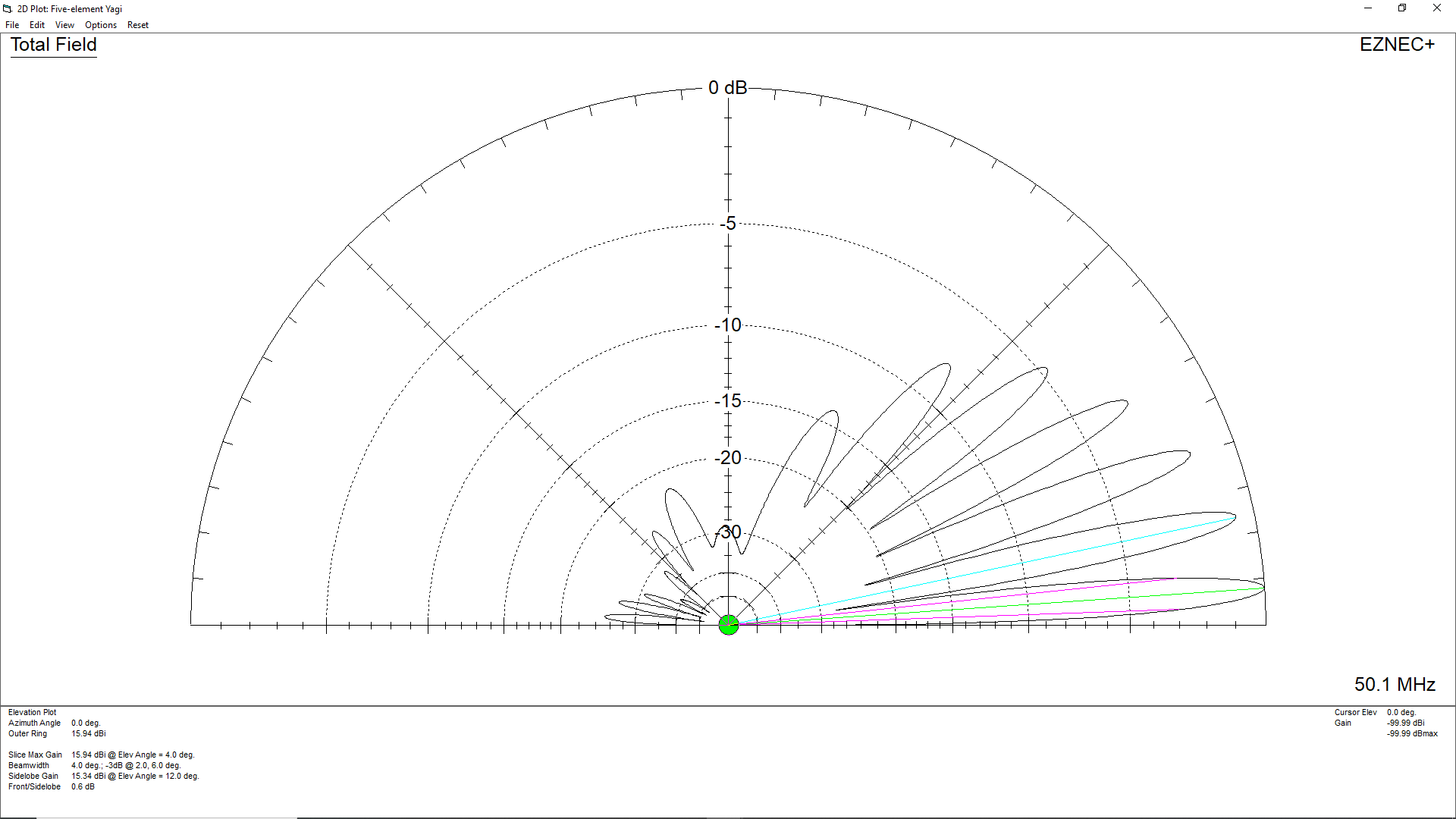 d
high angles not usable
for Es
>20º angles
not usable for Es
rarely useful at ~800-900 km
           12º elevation angle
3 dB gain at ~1400 km
        6º elevation angle
6 dB gain at ~1700 km
      4º elevation angle
FIRST FRESNEL ZONE
low angle lobe
3 dB gain at ~2000 km
        2º elevation angle
-5 dB
EZNEC elevation pattern
-5 dB
Elevation Pattern and Ground Gain
 5 element 6 meter horizontal Yagi 25 ft high
     Adequate height if you can’t go higher
  Only 3 to 6 dB worse than 50 foot height
Degraded by dense housing within 1000 feet
    (roughly more than one house per acre)
d
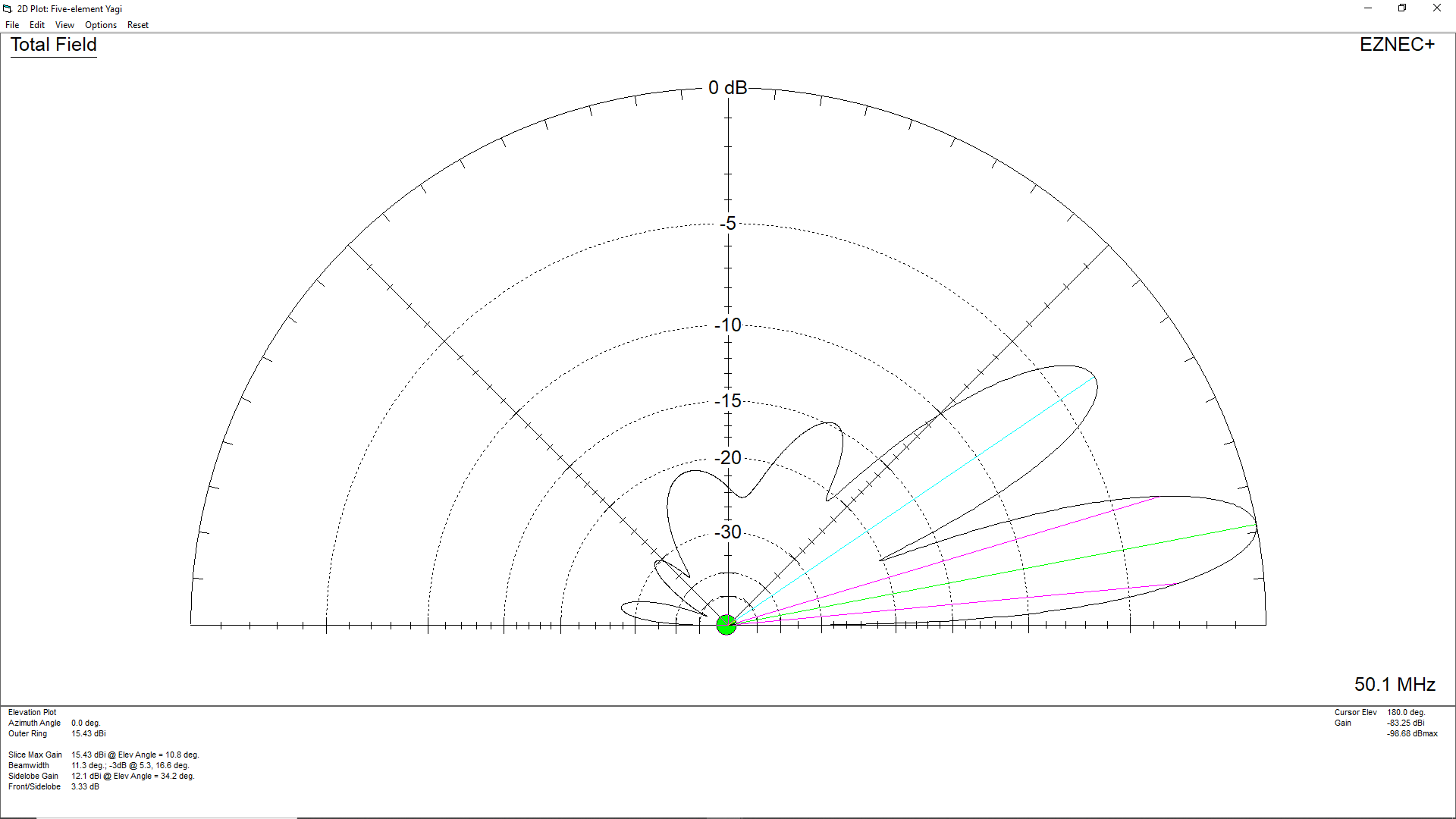 >20º angle
not usable for Es
3 dB gain at ~800 km
   12º elevation angle
6 dB gain at ~1000 km
   10º elevation angle
low angle lobe
3 dB gain at ~1500 km
     5º elevation angle
zz
EZNEC elevation pattern
-5 dB
Elevation Pattern and Ground Gain
5 element 6 meter horizontal Yagi 100 ft high
     Too high for almost all Es propagation
   Unwanted deep null at 4º to 7º elevation
d
>20º angles
not usable for Es
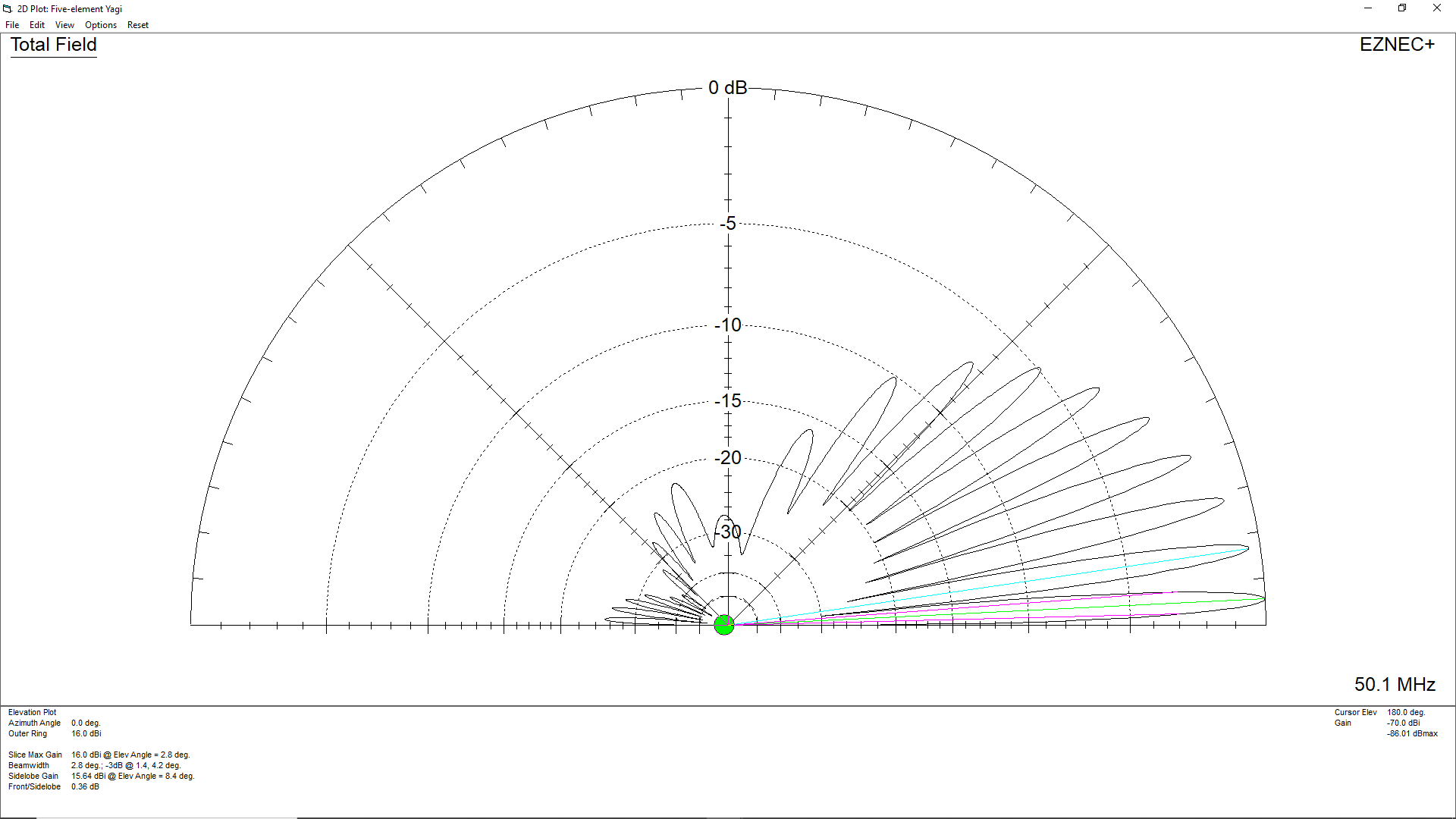 rarely useful at 700-1000 km
             14º elevation angle
3 dB gain at ~1500 km
         4º elevation angle
6 dB gain at ~1800 km
       3º elevation angle
x
low angle lobe
3 dB gain at ~2100 km
       1º elevation angle
EZNEC elevation pattern
-5 dB
Front to Rear (F/R) Ratio
d
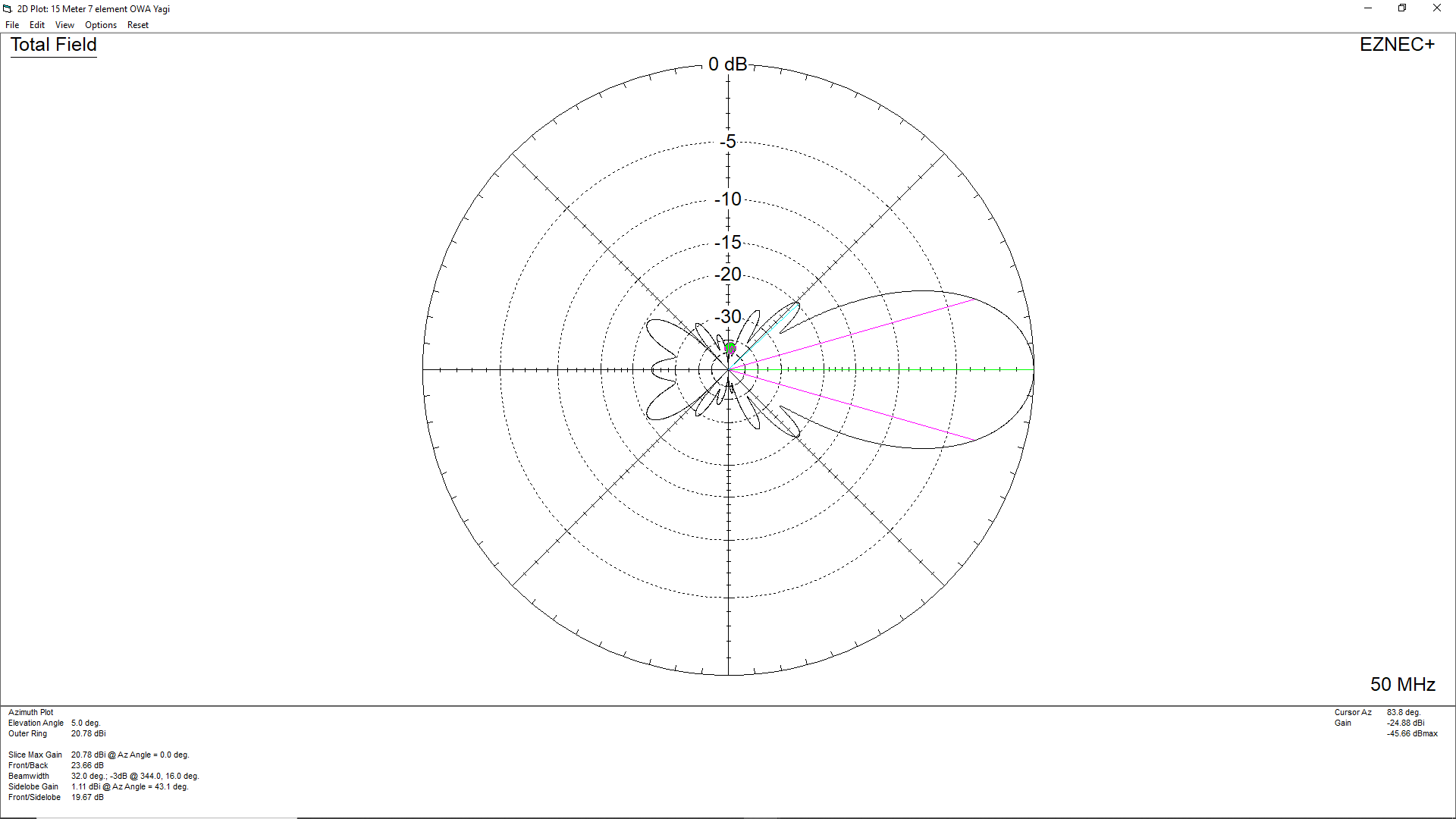 Maximum signal from the front
of the antenna
Maximum signal from the rear
of the antenna
rear
front
6 dBd Ground Gain of a Horizontal 1/2 Wave Dipole with
 Only Minor Irregularities in the Reflection Zone
 Terrain irregularities: <25% of antenna height
 Dense housing: <25% of antenna height
 Dense forest:     <25% of antenna height
 Obstructing less than 5% of the reflection zone
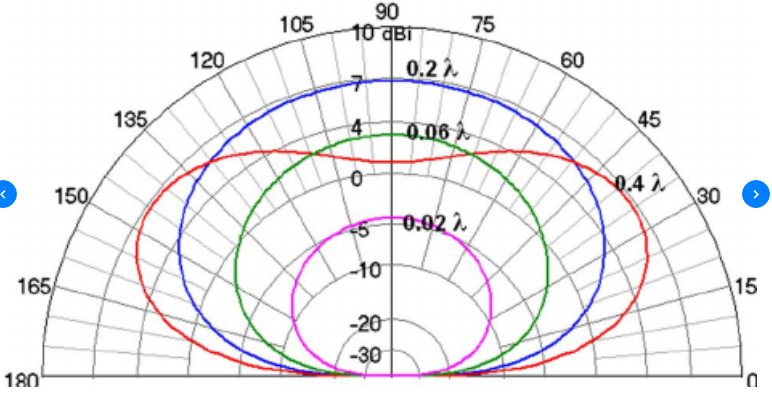 dBi
dBi
dBi
A horizontal half wave dipole at least 0.5 wavelength high with relatively smooth terrain and       few tall buildings in the reflection zone has 6 dBd gain over a horizontal dipole in free space
The Classic “Image Antenna” Model
an accurate model
for computing peaks and nulls
in antenna elevation patterns
     But it assumes an ideal ground reflection 
   with no obstructions and no irregular terrain
DIRECT RAY
IN-PHASE REFLECTED RAY
.
.
.
.
.
.
.
.
.
SINGLE POINT GROUND REFLECTION
WITH NO OBSTRUCTIONS
AND NO IRREGULAR TERRAIN
IMAGINARY
IMAGE ANTENNA
What is the Actual Reflecting Zone
            in front of my antenna?
It definitely is not just a single point!
DIRECT RAY
MANY REFLECTED RAYS
How far in front of my antenna is the reflection zone?
How long is the reflection zone?
How wide is the reflection zone?
How much do obstructions degrade ground reflection gain?
How much does irregular terrain degrade ground reflection gain?
The Fresnel Zone 
     By definition includes all ground reflections
  within +/- 90º of the phase of the direct ray that
   add to the power from the direct ray if ground
    reflections are not obstructed or absorbed
DIRECT RAY
ONLY ONE REFLECTED RAY 
      IS EXACTLY IN-PHASE 
      WITH THE DIRECT RAY
FRESNELZONE
EDGE
+6 dB
ground gain
0 dB
ground gain
0 dB
ground gain
https://ia801604.us.archive.org/5/items/sitingcriteriafo139utla/sitingcriteriafo139utla.pdf
The Fresnel Zone 
Unobstructed 0º to 45º phase shifted reflections from roughly the middle half of the Fresnel zone contribute more power to low angle radiation than the 45º to 90º phase shifted reflections
from roughly the outer half of the Fresnel zone
DIRECT RAY
d
45º PHASE SHIFTED   REFLECTED RAYS
IN-PHASE  REFLECTED RAY
90º PHASE SHIFTED   REFLECTED RAYS
FRESNEL
ZONE
EDGE
+6 dB
+0 dB
+0 dB
+3 to +6dB Ground Reflection Zone 
is roughly in the middle half of the Fresnel zone
 Ideally the reflection zone should not be obstructed by
  - tall buildings and forests occupy < 5% of the zone
  - buildings and forests are < 25% of antenna height
  - irregular terrain < 25% of antenna height
DIRECT RAY
IN-PHASE REFLECTED RAY
+0 dB
+3 dB
+0 dB
+3 dB
+6 dB
Roughly the middle half of the Fresnel zone
forms the -3 dB contour of the antenna’s low angle lobe
+3 to +6dB Ground Reflection Zone
   6 meter horizontal Yagi    50 feet high
                         5º elevation angle
DIRECT RAY
d
IN-PHASE REFLECTED RAY
+0 dB
+3 dB
+ 0 dB
+3 dB
+6 dB
~200 ft
~150 ft
+3 to +6 dB
reflection zone
~2000 ft
+3 to +6dB Ground Reflection Zone
   6 meter horizontal Yagi    70 feet high
                         4º elevation angle
DIRECT RAY
d
IN-PHASE REFLECTED RAY
+0 dB
+0 dB
+3 dB
+3 dB
+6 dB
~250 ft
~200 ft
+3 to +6 dB
reflection zone
~2500 ft
+3 to +6dB Ground Reflection Zone
 6 meter horizontal Yagi only 25 feet high
                           10º elevation angle
DIRECT RAY
d
IN-PHASE REFLECTED RAY
+0 dB
+0 dB
+3 dB
+3 dB
+6 dB
~100 ft
~25 ft
+3 to +6 dB
reflection zone
~1000 ft
5º Sloping Terrain in the Reflection Zone
     6 meter horizontal Yagi 25 feet high
   ~100 ft of sloping terrain over ~1000 ft
                          5º elevation angle
DIRECT RAY
d
IN-PHASE REFLECTED RAY
+0 dB
+3 dB
~100 ft
+6 dB
+3 dB
+0 dB
~25 ft
+3 to +6 dB
reflection zone
~1000 ft
High Performance Short Yagis Light weight and small wind area Yagis      Gain and front-to-rear ratio     Source: VE7BQH charts (December 13, 2021)
Type		Elements  Gain    Front to       Boom     Cost				       dBd  Rear Ratio    Length  

M2 6M3		        3          6          13 dB	       7 ft       $299

EAntenna 50LFA4       4	         7          21	      10         $260

Directive Sys JX5-50   5	         8          17	      13         $240

YU7EF EF0605C	        5          8          24	      14             -

G0KSC 4.4m 5LFA     5	         8          19	      14         $225+

EAntenna 50LFA5       5	         8          21	      14         $300
www.dxmaps.com/ve7bqh6.html
M2 6M3 Lightweight Yagi3 Element T-matched Yagi7 Foot Boom   6 Pounds6 dBd Gain   13 dB F/R Ratio
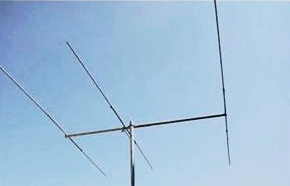 www.m2inc.com/content/PDF%20MANUALS/6MANTS/6M3MAN03-W.pdf
EAntenna 50LFA4 4 Element Loop Fed Yagi 10 Foot Boom  13 Pounds7 dBd Gain   21 dB F/R Ratio
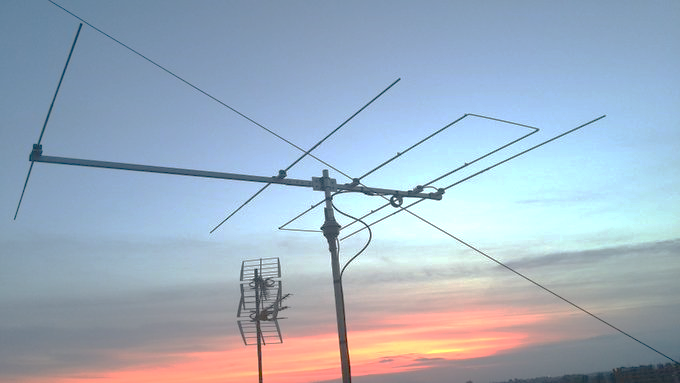 www.dxengineering.com/parts/ean-r2010106
EAntenna 50LFA5 5 Element Loop Fed Yagi 14 Foot Boom  17 Pounds8 dBd Gain   21 dB F/R Ratio
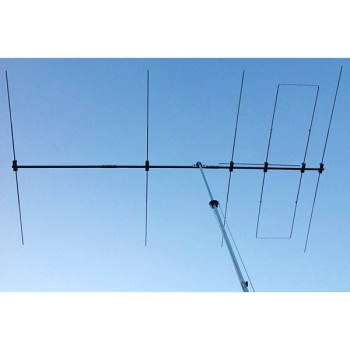 www.dxengineering.com/parts/ean-r2010102
YU7EF EF0605C     5 element split dipole feed Yagi           14 Foot Boom  17 Pounds        8 dBd Gain   24 dB F/R Ratio
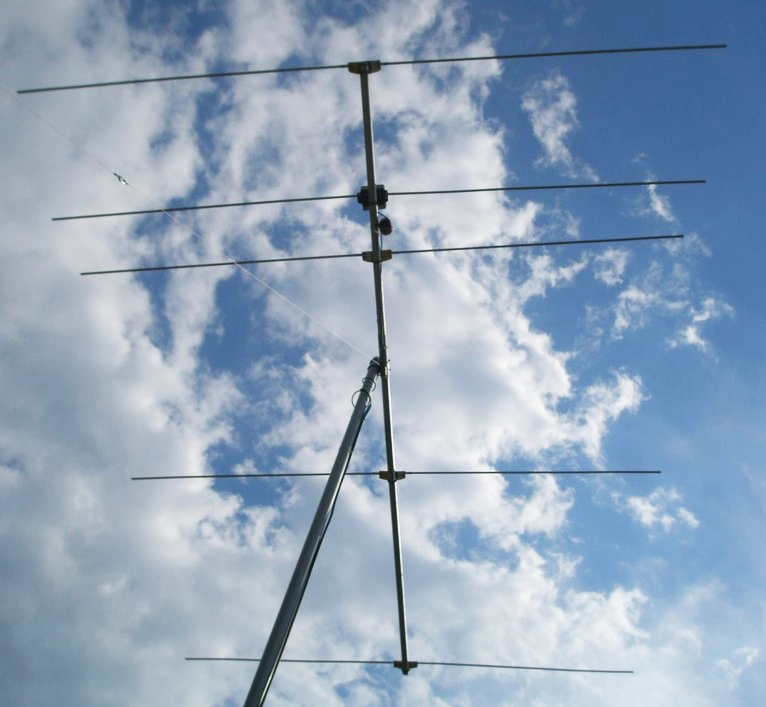 www.yu7ef.com/ef0605c.htm
G0KSC 5LFA5 Element Loop Fed Yagi 14 Foot Boom  13 Pounds8 dBd Gain   19 dB F/R Ratio
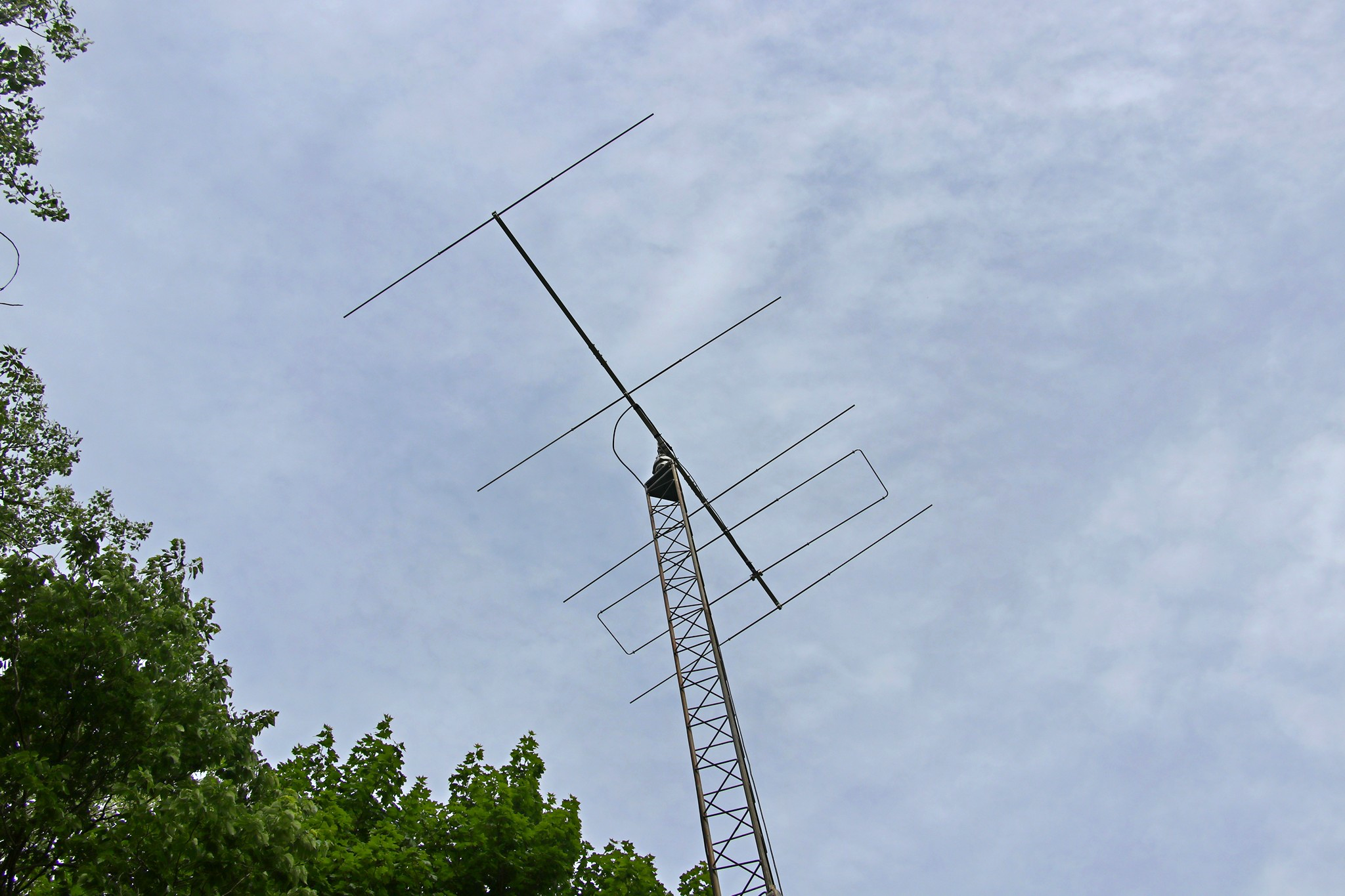 www.g0ksc.co.uk/50mhz-lfa-yagis/5el-44mtr-boom-lfa.html
Higher Performance Long Yagis    Significantly improved front-to-rear ratio          Gain and front-to-rear ratio     Source: VE7BQH charts (December 13, 2021)
Type		  Elements  Gain    Front to	     Boom    Cost
                           		         dBd  Rear Ratio  Length	

G0KSC 6.2m 6LFA     6	           9	30 dB      21 ft      $406+

Innov 6.83m 6LFA       6          10	27	     22         $447+

EAntenna 50LFA6       6	         10	27	     23         $460

G0KSC 8.9m 7LFA      7	         11	25	     29         $554+

EAntenna 50LFA7       7	         11	26	     31         $500

M2 6M7JHV	        7	         11	21	     31	       $525

Innov 8LFA	        8	         11	29	     39         $812+
www.dxmaps.com/ve7bqh6.html
G0KSC 6LFA6 Element Loop Fed Yagi21 Foot Boom  14 Pounds9 dBd Gain   30 dB F/R Ratio
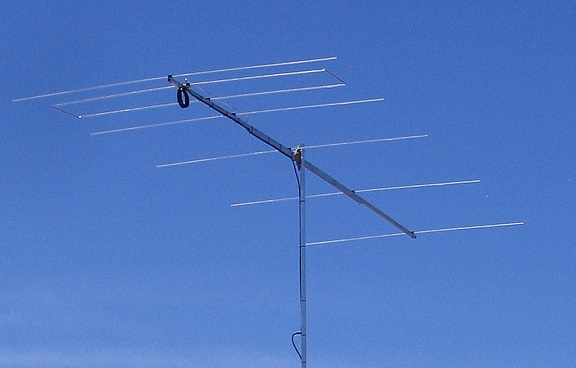 www.g0ksc.co.uk/50mhz-lfa-yagis/6el-64mtr-boom-lfa.html
InnovAntennas 6.83m 6LFA6 Element Loop Fed Yagi22 Foot Boom  14 Pounds10 dBd Gain   27 dB F/R Ratio
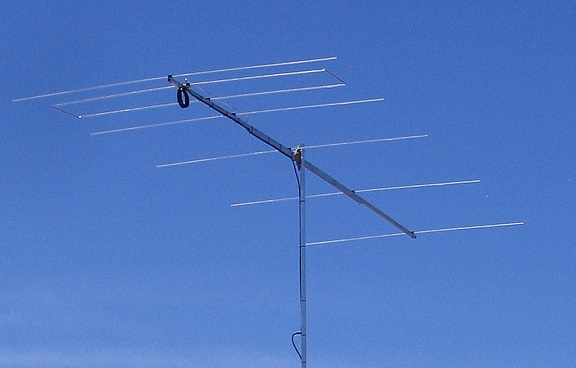 www.g0ksc.co.uk/50mhz-lfa-yagis/6el-64mtr-boom-lfa.html
Eantennas 50LFA66 Element Loop Fed Yagi23 Foot Boom  30 Pounds10 dBd Gain   27 dB F/R Ratio
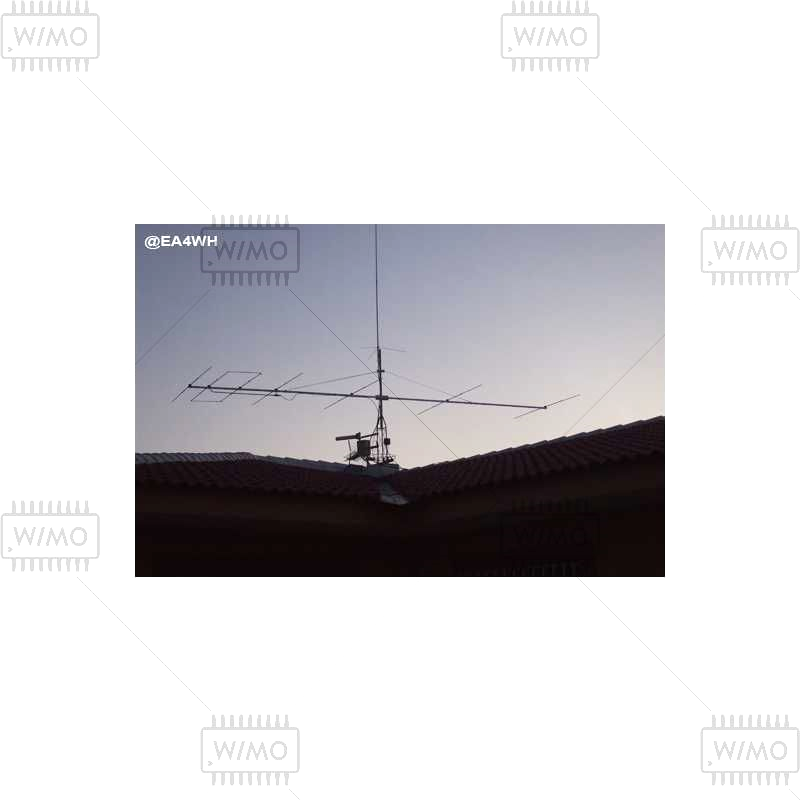 www.dxengineering.com/parts/ean-r2010108
G0KSC 8.9m 7LFA7 Element Loop Fed Yagi29 Foot Boom  33 Pounds11 dBd Gain   25 dB F/R Ratio
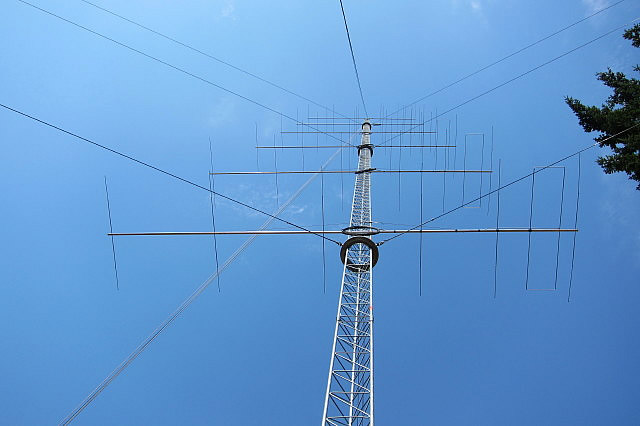 W7EW 180 foot tower
www.g0ksc.co.uk/7el-low-noise-lfa.html
Eantennas 50LFA77 Element Loop Fed Yagi31 Foot Boom  50 Pounds11 dBd Gain   26 dB F/R Ratio
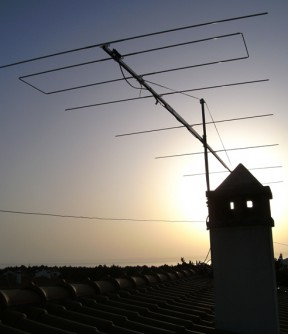 www.dxengineering.com/parts/ean-r2010111
M2 6M7JHV7 Element T-matched Yagi26 Foot Boom  18 Pounds11 dBd Gain   21 dB F/R Ratio
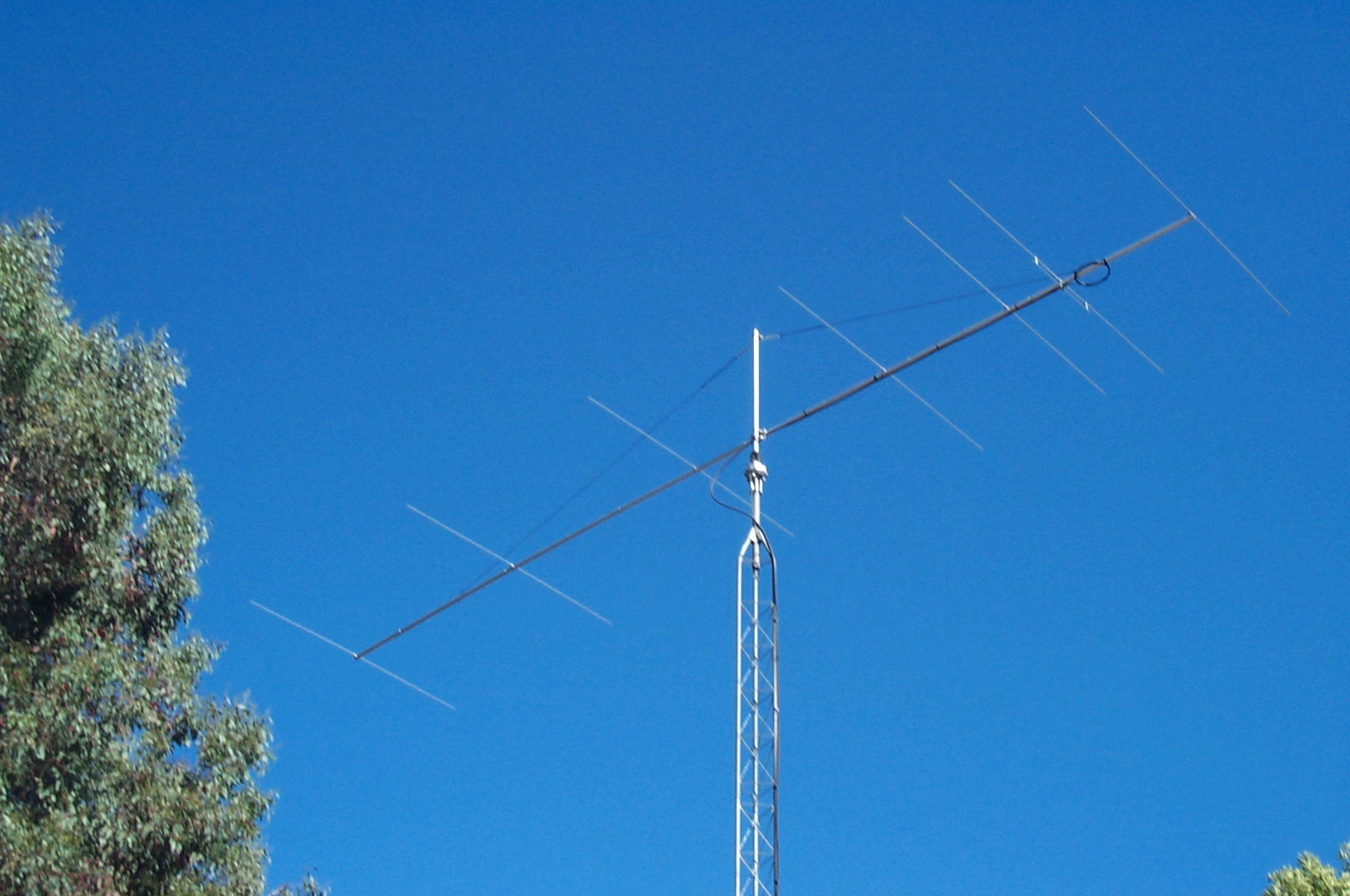 static.dxengineering.com/global/images/instructions/msq-6m7jhv.pdf
InnovAntennas 8LFA8 Element Loop Fed Yagi38 Foot Boom  40 Pounds11 dBd Gain   29 dB F/R Ratio
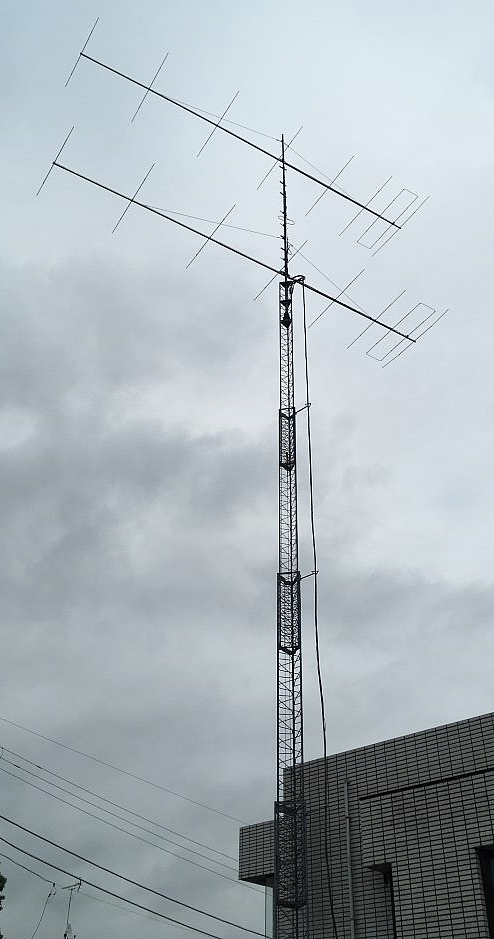 JA1BK
innovantennas.com/en/shop-page/190/3/vhf-uhf-ham-radio-antennas/50mhz-yagis-all/8-element-50mhz-lfa2-yagi-11-67mInnovAntennas%20shop.html
Yagi Element Construction
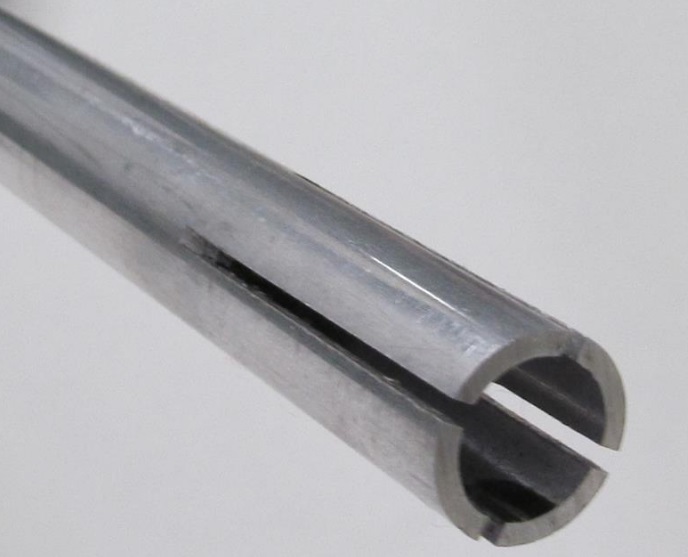 Center of each Yagi element:
     6 feet of 0.5” diameter x 0.058” wall aluminum tubing
      dxengineering.com/parts/dxe-at1205

Tips of each Yagi element:
     2 feet of 0.375” diameter x 0.058” wall aluminum tubing
      dxengineering.com/parts/dxe-at1189
Protecting Yagi Element Joints Anti-Sieze and Anti-CorrosionLubricant
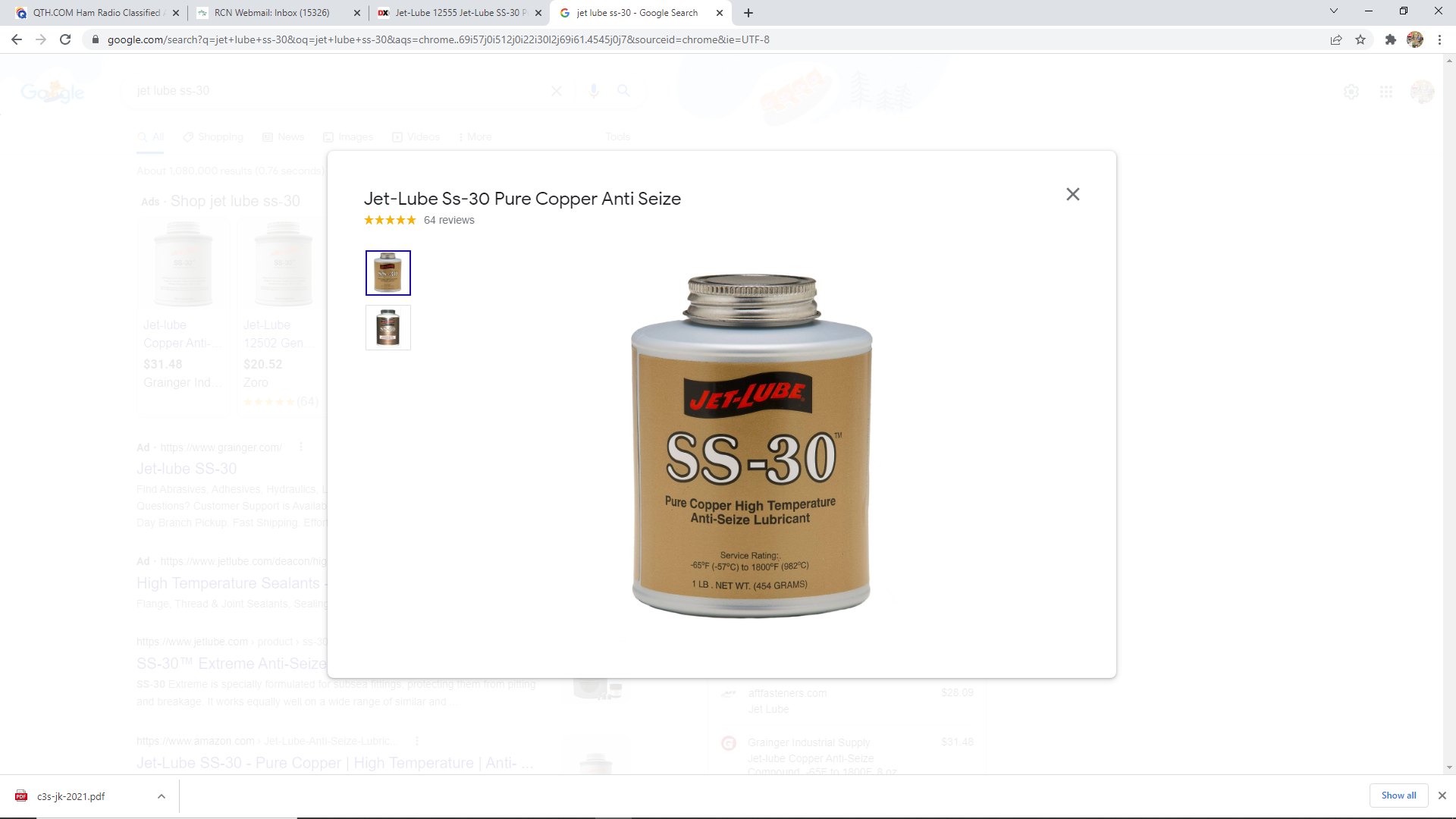 Assures RF conductivity
Prevents oxidation and corrosion
No long-term drying and caking like many other lubricants
Effortless Yagi element disassembly
Effortless parts cleaning
dxengineering.com/parts/jtl-12555
Yagi Boom Construction
12 foot boom:  Two  6 ft x 1.5” o.d. x 0.058” wall aluminum tubing 
             dxengineering.com/parts/dxe-at1488

18 foot boom: Three 6 ft x 1.5” o.d. x 0.120” wall aluminum tubing
             dxengineering.com/parts/dxe-at1311

24 foot boom: Four 6 ft x 2” o.d. x 0.058” wall aluminum tubing 
             dxengineering.com/parts/dxe-at1492

Square aluminum tubing makes precise element levelling easier
	use 1.5 inch square tubing for a 12 foot boom
           use 2.0 inch square tubing for a 24 foot boom
             metalsdepot.com/aluminum-products/aluminum-square-tube
Stauff Clamps     For mounting Yagi elements to ahorizontal plate attached to a Yagi boom
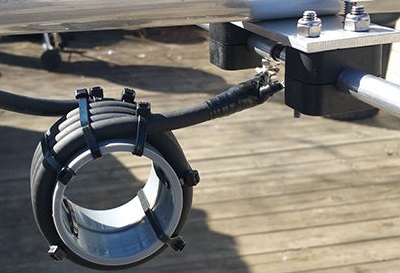 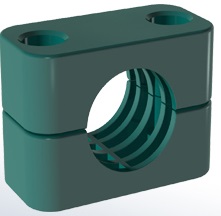 wilson-company.com/product/30127pp/two-bolt-heavy-duty-clamp-body-only
RFI Suppression Choke    necessary at the feed point                of a Yagi split driven element
Unbalanced driven element current
degrades Yagi sidelobe performance
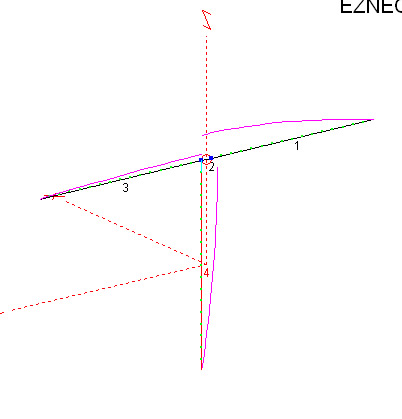 driven element
driven element
RFI received as common mode current on the outside of the coaxial cable shield degrades
Yagi sidelobes and
front-to-rear performance
innovantennas.com/en/baluns-why-do-i-need-one.html
www.ifwtech.co.uk/g3sek/in-prac/inpr1005_ext_v2.pdf
RFI Suppression Choke Coiled RG-213 Resonant Chokesuitable for quiet RFI environments
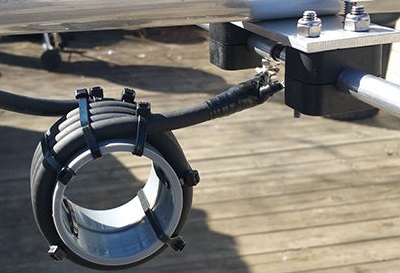 Close wound
Space the choke   a few inches    from the boom
to preserve        RFI suppression performance
Four turns of RG-213 wound on a 2.5 inch diameter form           The builder must measure for choke resonance near 50 MHz
RFI Suppression Choke  20 Mix-31 Round-Cable Ferrite Cores               Installed over RG-213  Suitable for most RFI environments
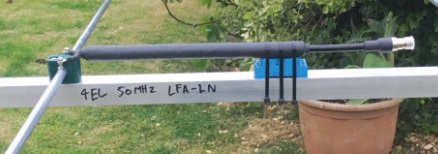 Space the choke a few inches  from the boom
to preserve    RFI suppression performance
DX Engineering DXE-CB31-500-10 ferrite cores
dxengineering.com/parts/dxe-cb31-500-10
innovantennas.com/index.php?option=com_content&view=article&id=3&Itemid=189&lang=en
myantennas.com/wp/product/cmc-154-3k
RFI Suppression Choke         Five Mix-31 Clamp-On Ferrite BeadsOptimized for severe RFI environments
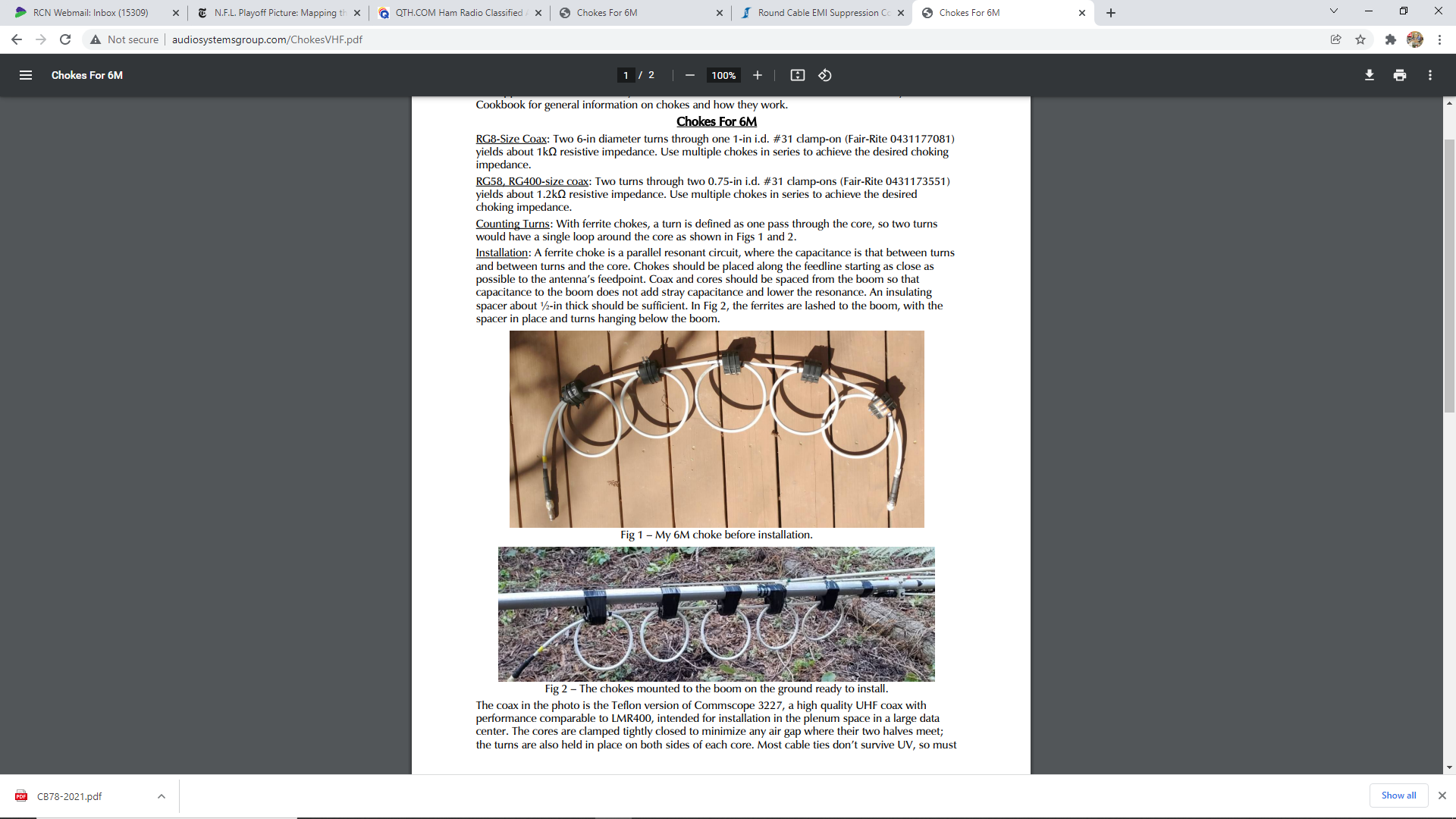 K9YC
before installation
audiosystemsgroup.com/ChokesVHF.pdf
Low Loss Coaxial CableReally pays off on 6 meters
RG-8X	flexible coax	      40 feet per dB
RG-213	flexible coax        60 feet per dB
LDF4-50A	1/2” hardline	    200 feet per dB
3/4” CATV	75 Ω hardline	    275 feet per dB
LDF5-50A	7/8” hardline	    400 feet per dB
LDF4-50A has one dB less loss than RG-213
at a cable length of only 85 feet 
LDF4-50A has two dB less loss than RG-213
at a cable length of only 170 feet 
LDF5-50A has one dB less loss than LDF4-50A
at a cable length of 475 feet
Reliable Coaxial Cable Connectorsfor 6 Meters
N and UHF connectors are commonly used
both have insignificant measured loss on 6 meters
High quality silver plated PL-259 UHF connectors
much more reliable center pin mating force than N connectors
Common N connector failures caused by pin installation errors
unreliable mating caused by insufficient pin length and pin pullback
damage caused by excess pin length and axial pin misalignment
Captive pin N connectors solve N connector reliability issues
assures the necessary +/- 0.020 inch (+/- ½ mm) pin depth tolerance
prevents connector damage caused by pin misalignment 
prevents unreliable connection caused by pin pullback
Avoid using adapters as much as possible
use only name-brand silver plated adapters          
never use nickel plated or “astro-plated” connectors and adapters
never use cheap import “no name” adapters and connectors
Gently wrench tighten all of your PL-259 connectors (~1/4 turn)
Avoid saving a few dollars on cheap unbranded coaxial cable connectors and adapters
Amphenol 83-1SP  PL-259 UHF Male Connector
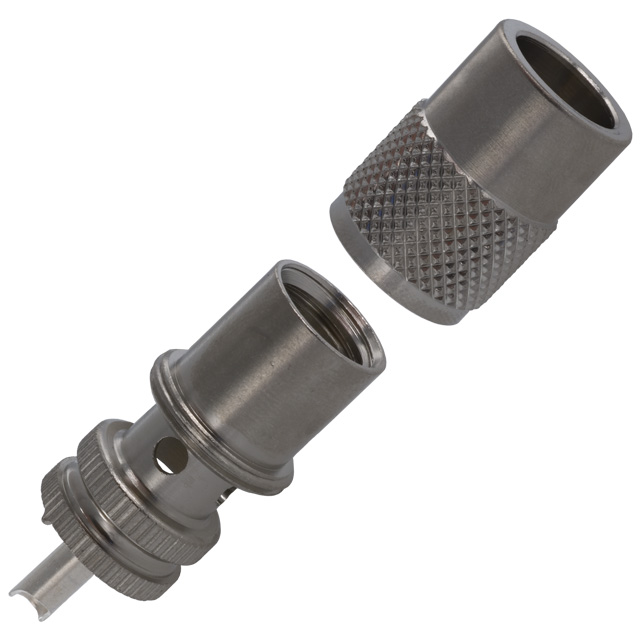 Shell is labeled exactly:
Amphenol 83-1SP
Silver Plated Body
Silver Plated Center Pin
newark.com/amphenol-rf/83-1sp/rf-coaxial-uhf-plug-straight-50ohm/dp/59K0534
Amphenol 83-1SP: an excellent coaxial connector for 6 meters
Its Very Easy to Waterproofyour RG-213 Coaxial Cableto preserve the life of your coax
No exposed coax braid, dielectric or center conductor
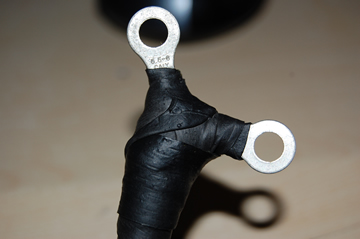 Heavy electrical solder lugs
Scotch 130C rubber tape covered by Scotch 33+ electrical tape
Water and moisture intrusion is the enemy of low coaxial cable loss
Yagi Driven ElementWaterproof, shakeproof and corrosion resistant driven element connections
Firmly fasten your coax to the boom      to prevent vibration
Heavy electrical solder lugs not in direct contact       with aluminum tubing
Stainless steel screw
Stainless steel
nylon insert “Nyloc” locknut
Scotch 130C
rubber tape covered by Scotch 33+ electrical tape
Stainless steel
external tooth lockwasher
Driven Element ConnectionsWaterproof and Corrosion Resistant
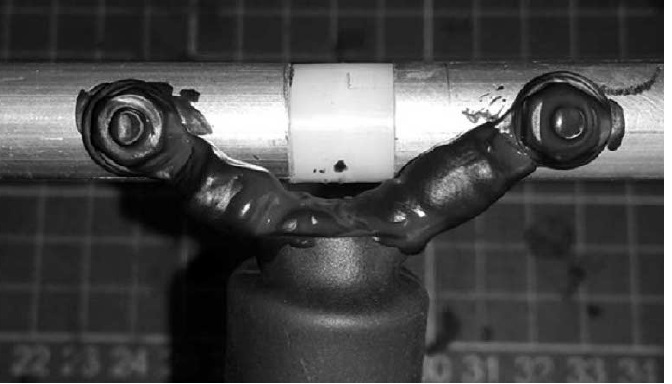 Liquid      electrical tape
dxengineering.com/parts/pld-let14z03
Inexpensive Materials for Waterproofing your Connectors
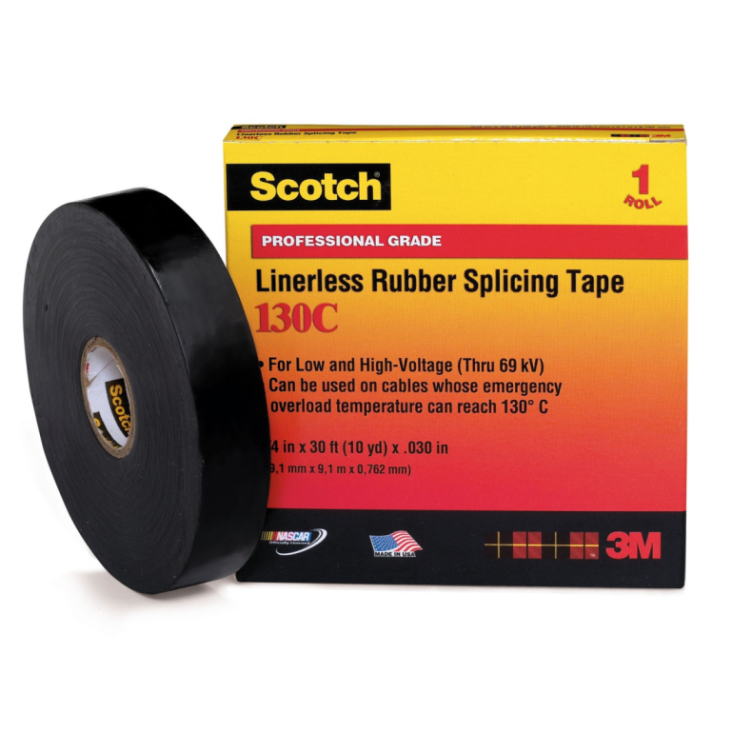 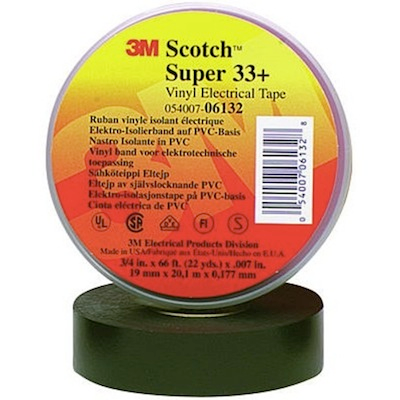 Cover your connectors with two 50% overlapped layers
     of Scotch 130C self-vulcanizing linerless rubber splicing tape
        - stretch to 50% of its original width until it changes color
        - sticky side facing out
homedepot.com/p/3M-Scotch-3-4-in-x-30-ft-Linerless-Rubber-Splicing-Tape-41717-BX-10/205523418
  Cover Scotch 130C rubber tape with two 50% overlapped layers
  of Scotch Super 33+ vinyl electrical tape
homedepot.com/p/Scotch-Super-33-3-4-in-x-66-ft-x-0-007-in-Vinyl-Electrical-Tape-Black-6132-BA-10/304653556